Oral Histology and Embryology Practice
Mgr. Jan Křivánek, Ph.D.
Oral Histology and Embryology Practice
1. practice

Introduction
Cards, sitting order
Organisation of practice
Attendance and substitution of missed lessons
Protocols
Tests (3. and 6. pract.)
Safety rules
Microscopic anatomyLipsTonguePalateCheeks
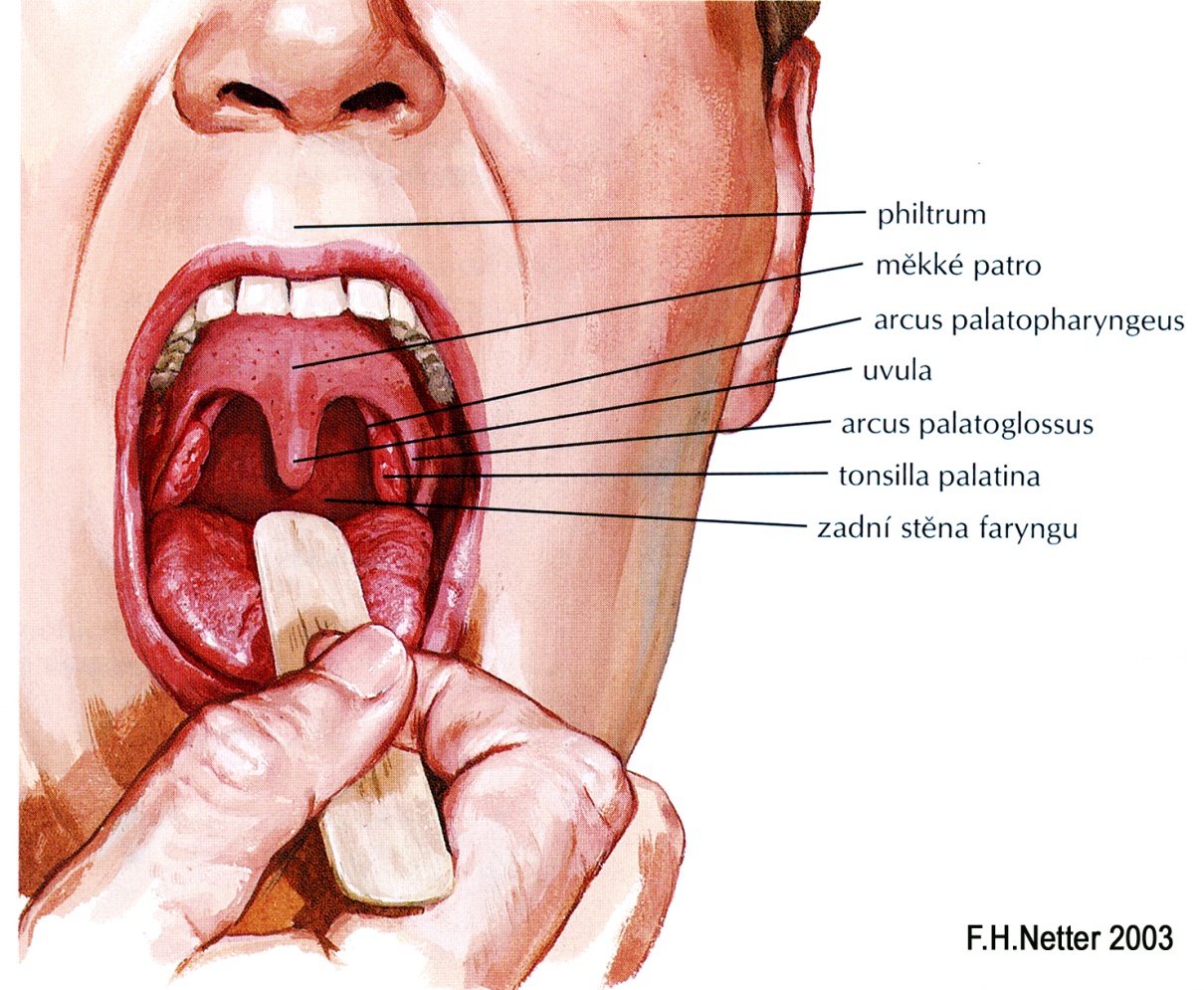 Oral cavity (cavitas oris)
vestibulum oris / cavitas oris propria 
Borders 
Lips, cheeks, hard and soft palates, caudally floor of cavity, faucial isthmus (connection to oropharynx)


Inside
Tongue, teeth, gums, tonsilla palatina

Major salivary glands: 
gl. submandibulatis
gl. sublingualis
gl. parotis
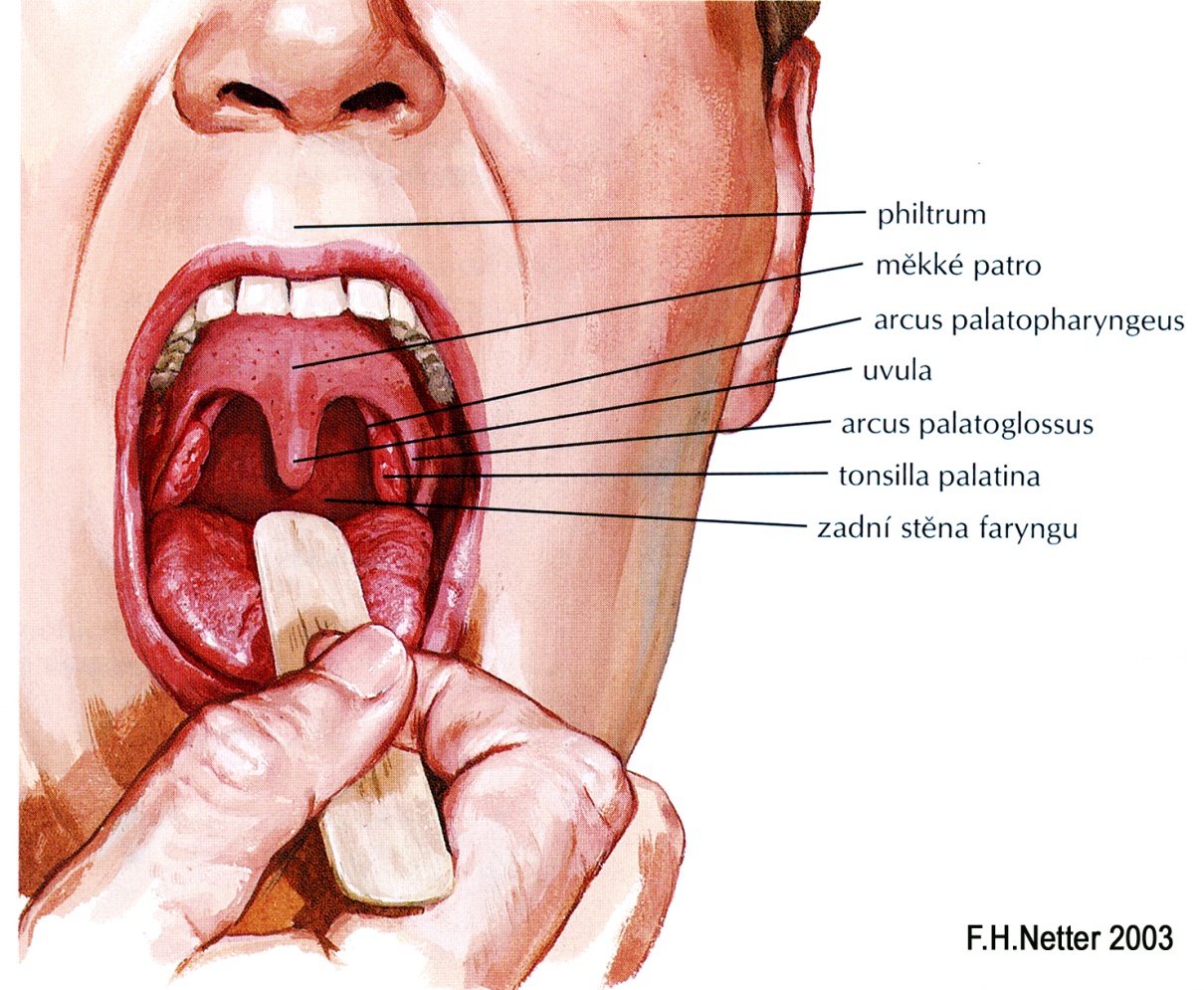 Oral mucosa
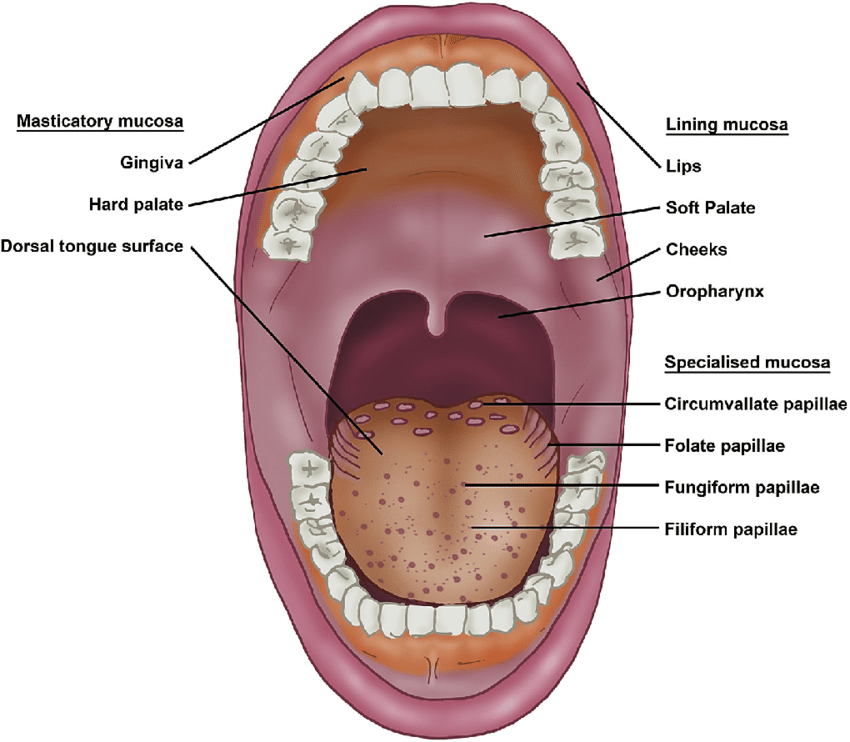 Cook, Sarah et al. A food perspective. Food Hydrocolloids. 2017.
Oral mucosa
epithelium
thick stratified squamous
nonkeratinized
keratinized
Masticatory mucusa
(Specialized mucosa)
Lining mucosa
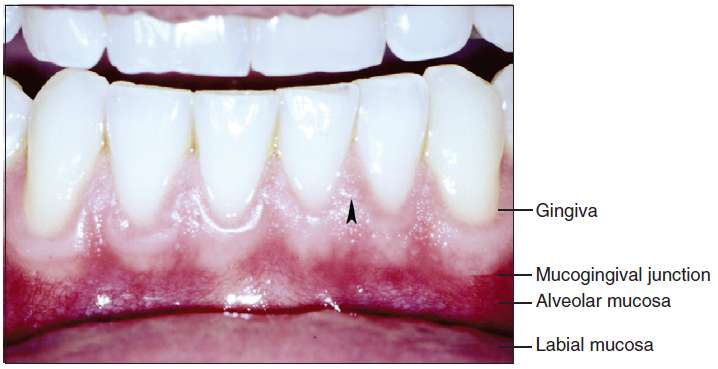 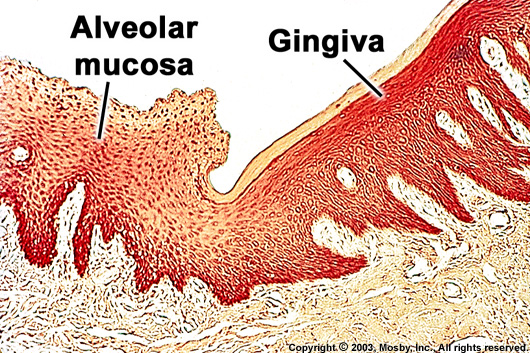 Lamina propria mucosae 
Contains numerous of melanocytes or melanophages
Multiple papilae projected against the epithelium. Their shape and density are spatially different
(depends on different mechanical needs of oral mucosa)
Oral mucosa classification
Lining (65 %)
Inner part of lips, cheeks soft palate, inferior aspect of the tongue, floor of the mouth and  alveolar process (except of the gingiva) 
	tela submucosa located under mucosa
	soft and slightly movable (submucous coat)
	lamina propria from loose connective tissue


Masticatory (25 %)
Hard palate and gingiva
	epithelium keratinized
	tela submucosa is missing
	lamina propria composed from dense collagenous of irregular type and firmly connected with periosteum (mucoperiosteum)


Specialized (10 %)
dorsal surface of the tongue 
 	mucosa protrudes into papillae 
  	tela submucosa is missing
	lamina propria connected with aponeurosis linguae
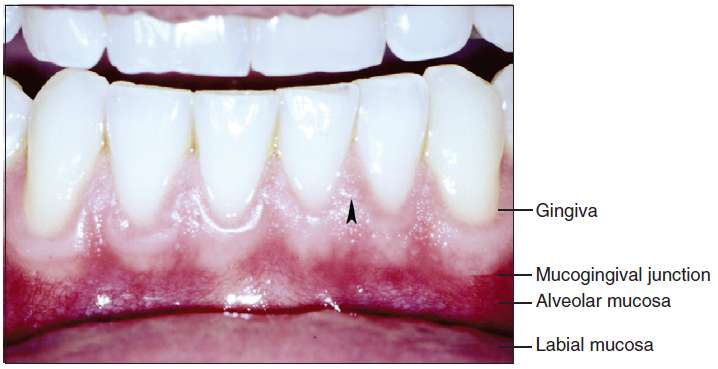 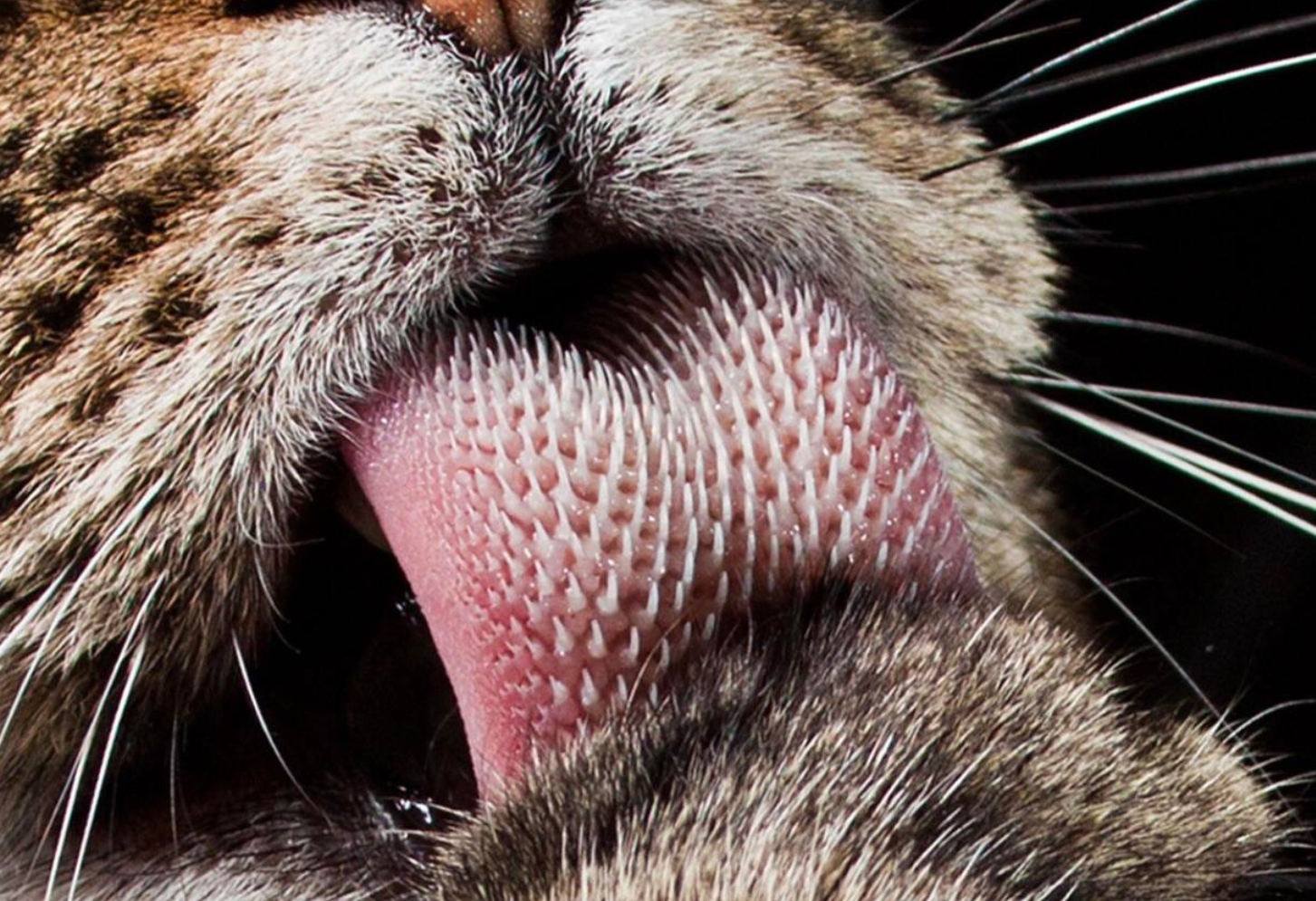 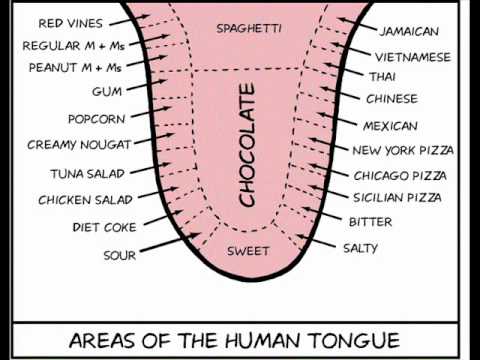 Gingiva
Lip
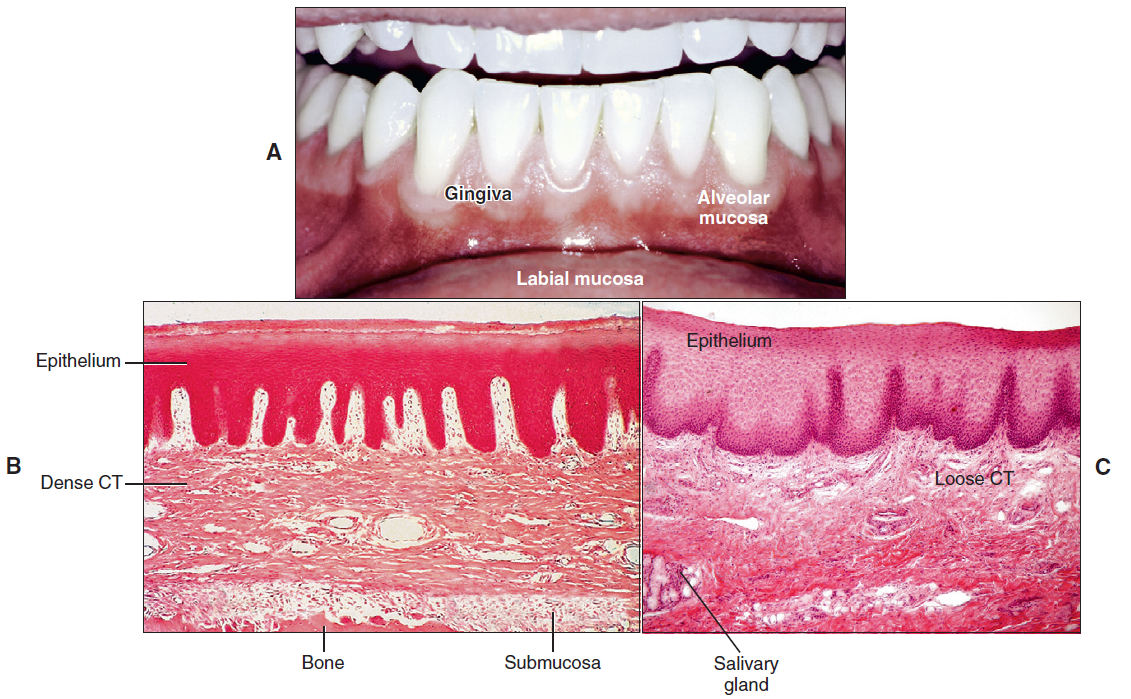 Lamina propria from dense collagenous connective tissue of irregular type
Firmly connected to periosteum (mucoperiosteum)
Lamina propria from loose collagenous tissue
Tela submucosa under mucosa
Mucosa is slightly movable
B, In histologic sections, the gingival epithelium is seen to be tightly bound to bone by a dense fibrous connective tissue (CT), whereas the epithelium of the lip (C) is supported by a much looser connective tissue.
Oral mucosa regeneration

Oral epithelium turnover time: 4 - 24 days

Significant local differences
	Gingivo-dental junctional epithelium	4-6 days
	Gingiva affixa epith. (masticatory mucosa)	10 days
	Taste buds				10 - 14 days
	Lining epith. of lips and cheeks mucosa	14 days
	Lining epith. of the floor of mouth 		20 days
	Masticatory epithl. of hard palate		24 days


Epidermis of the face and neck frontal side	7 days
Epidermis (rest)				30 days


(faster turnover time in case of the face is probably caused by inductive effect of the ectomezenchyme)
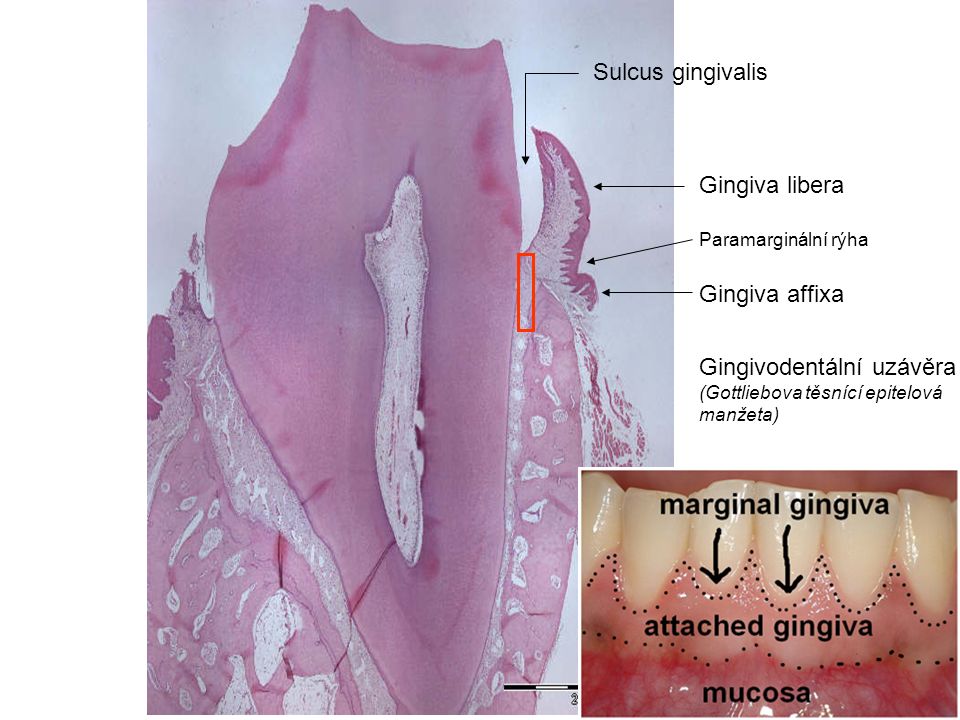 Lip
This coloration represents the combined effect of a
number of factors: the concentration and state of dilation
of small blood vessels in the underlying connective tissue,
the thickness of the epithelium, the degree of keratinization,
and the amount of melanin pigment in the epithelium.
Color gives an indication as to the clinical condition
of the mucosa; inflamed tissues are red, because of dilation
of the blood vessels, whereas normal healthy tissues are a
paler pink.
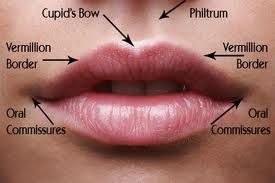 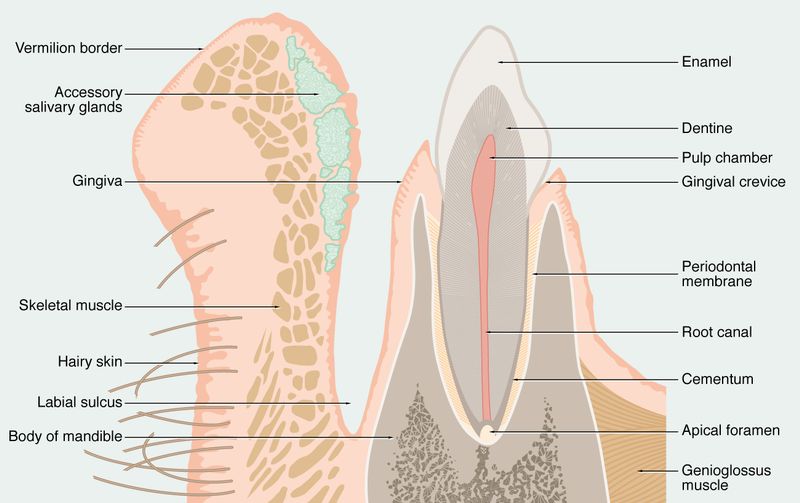 Vermilion zone
Sagitally: 

ventral aspect of the lip 
dorsal aspect of the lip
	a) lamina epithelialis mucosae - stratified squamous epithelium
	b) lamina propria mucosae - loose areolar connective tissue
m. orbicularis oris
vermilion zone
Why do the lips have a red color?
[Speaker Notes: Lidské rty jsou pravděpodobně jedním z tělesných znaků ovlivněných pohlavním výběrem. Splňují totiž všech sedm kritérií, které Barber (1995) pro znaky ovlivněné pohlavním výběrem vytyčil. Jsou to následující kritéria: znak je sexuálně dimorfní, není přímo zapojen při rozmnožování, je nejvýraznější v době rozmnožování, je buď atraktivní pro opačné pohlaví nebo slouží k zastrašování soupeřů, míra jeho fenotypového projevu ovlivňuje reprodukční úspěšnost jedince, znak se mění v průběhu života a je variabilní mezi jedinci stejného pohlaví, jeho projev je závislý na pohlavních hormonech. 

Plnost ženských rtů zvyšuje atraktivitu obličeje, signalizuje totiž mládí a plodivost. Ke zvýšení své atraktivity žena používá rtěnku, případně trvalejší kosmetické zásahy (augmentací). Zdobení rtů (tetování, mutilace, piercing) je rozšířené u mnoha kultur světa současnosti i minulosti. Jeho základním významem je signalizovat společenskou a pohlavní dospělost jedince, zpravidla žen. Rty jsou pravděpodobně ovlivněny pohlavním výběrem.

Anemie je všeobecným ukazatelem zdravotního stavu člověka. Anemická bledost (tj. nedostatek červeného krevního barviva hemoglobinu) je tudíž často znakem infekce a je možné očekávat, že bude figurovat při pohlavním výběru. Kromě toho, jestliže je anemie adaptivní odpovědí na parazitickou infekci, pak zdravotní výdaje udržování vysoké hladiny hemoglobinu možná zajišťují, že organismus nesoucí těžkou zátěž parazitů nebude riskovat předstírání zdravé červenosti (Jones 1997).


also called margin or zone, is the normally sharp demarcation between the lip and the adjacent normal skin. It is where lipstick is sometimes applied. It represents the change in the epidermis from highly keratinized external skin to less keratinized internal skin. It has no sebaceous glands, sweat glands, or facial hair.[1][2]
It has a prominence on the face, creating a focus for cosmetics and is also a location for several skin diseases. Its functional properties, however, remain unknown.]
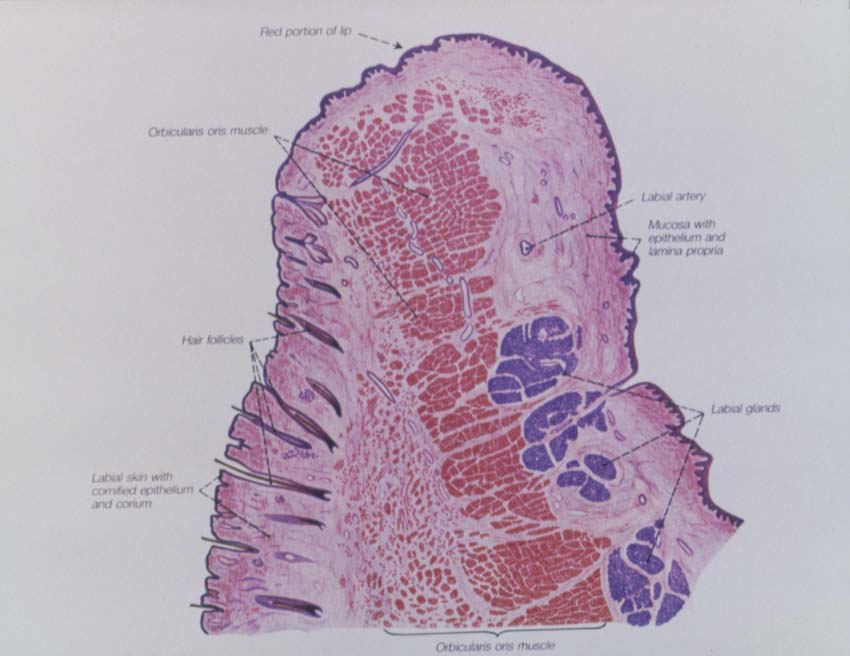 glandulae labiales
(mixed)
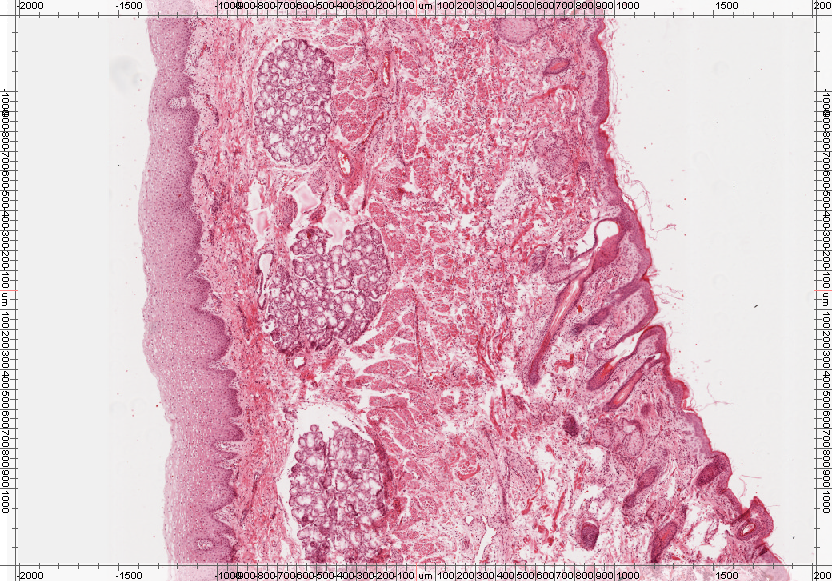 Lip
(skin side)
Ret  
(mucous side)
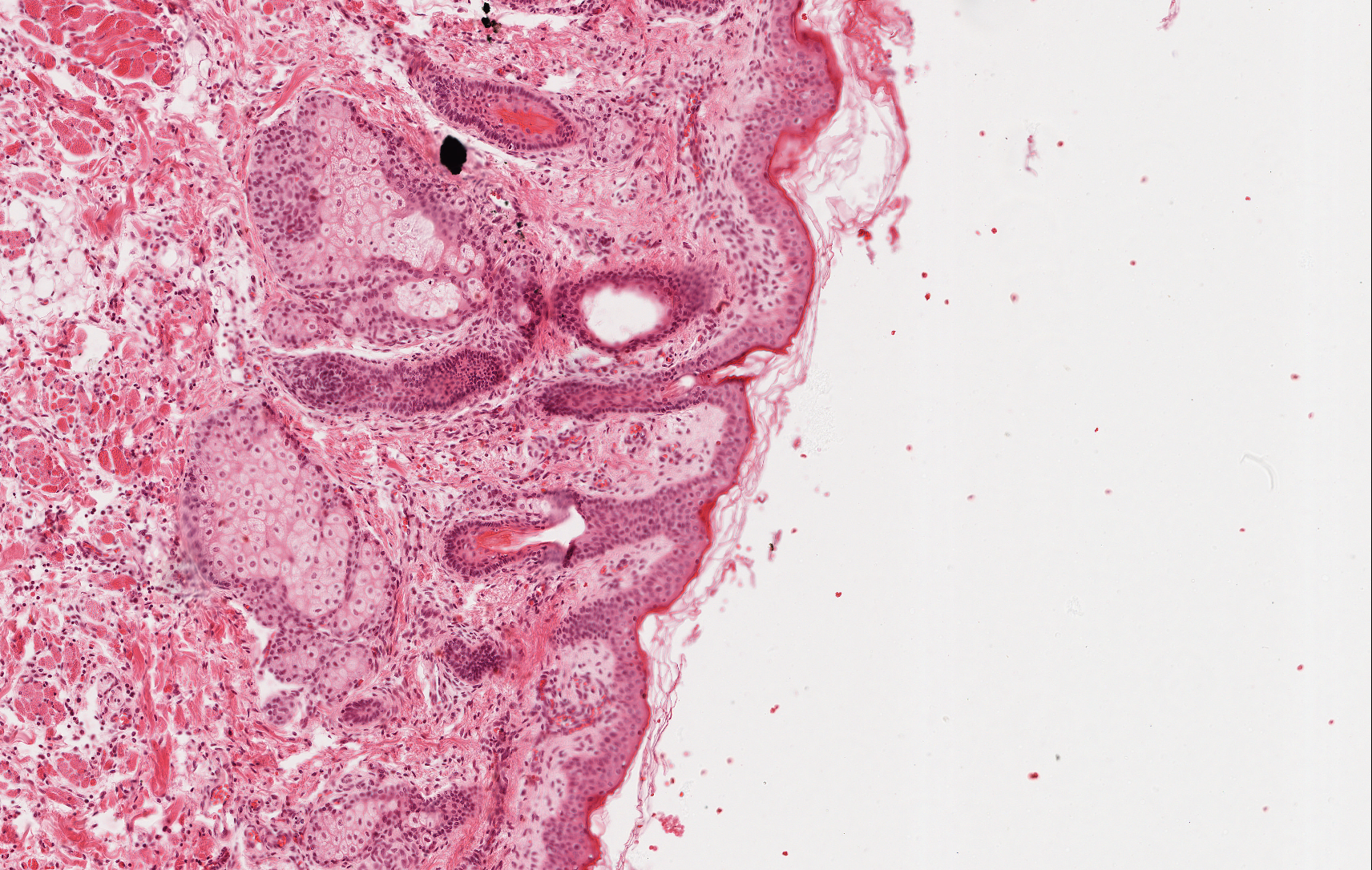 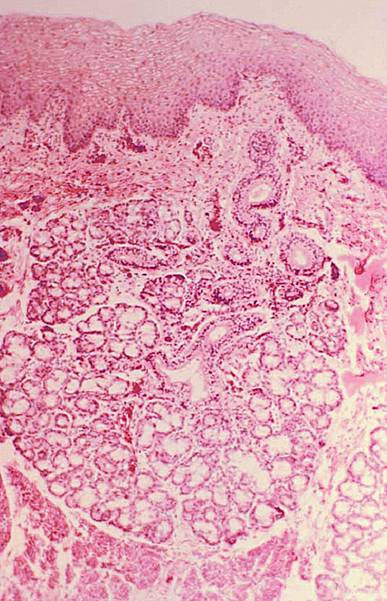 Sebaceous glands
lamina propria






tela submucosa
Hair follicle
?
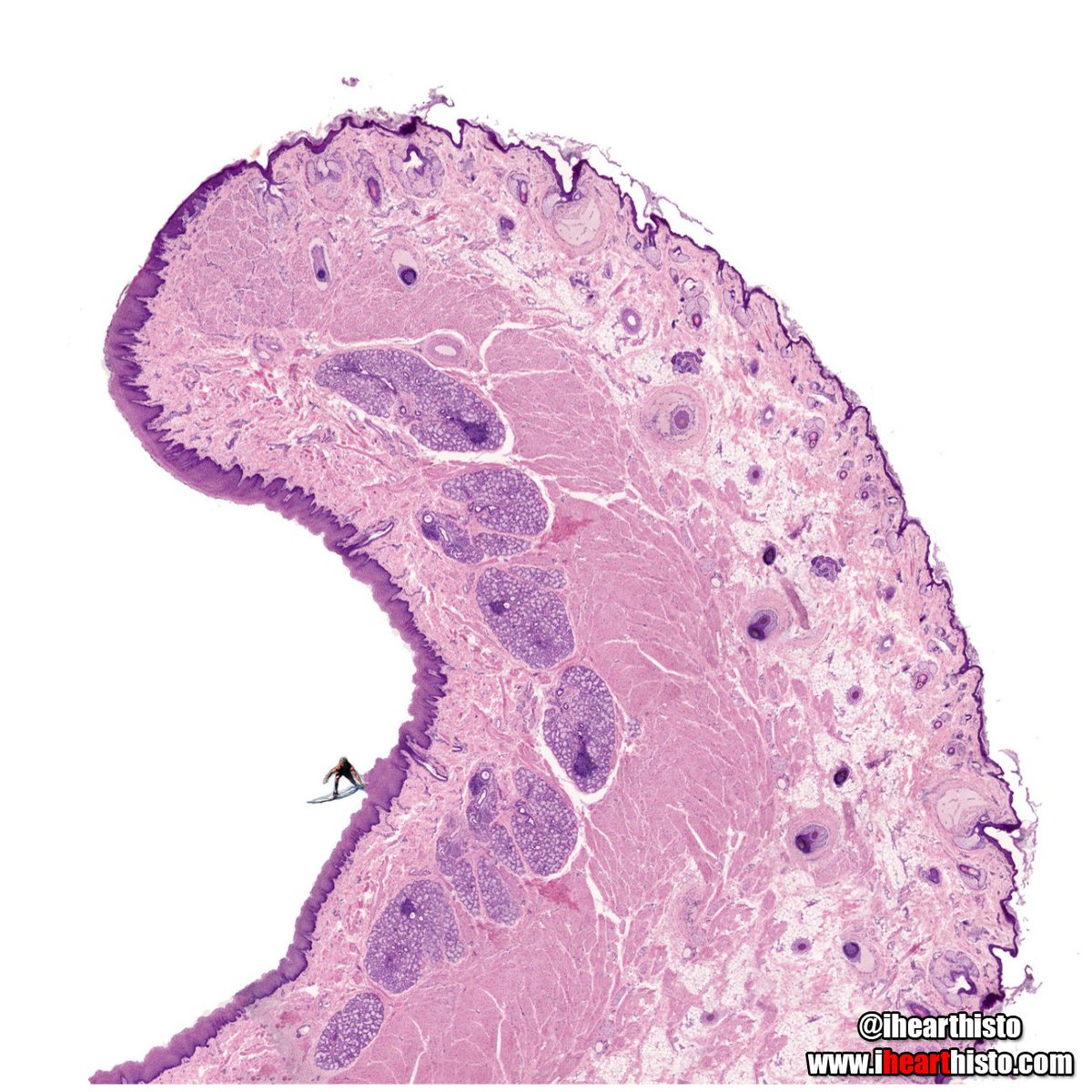 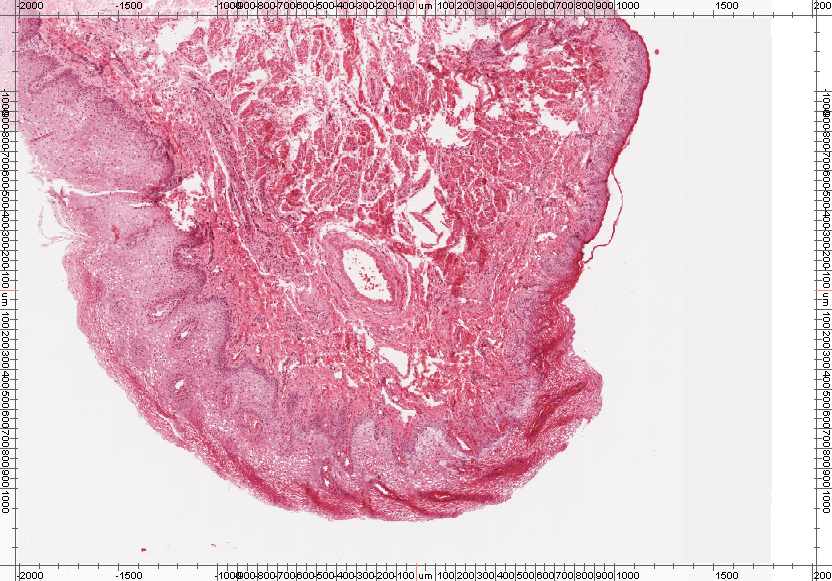 Suckling
Adult
Newborns vermilion zone can be divided into:
PG - pars glabra  	(Glabra = flat)
PV - pars villosa 	(Villosa = vilous)
(PM - pars mucosa)
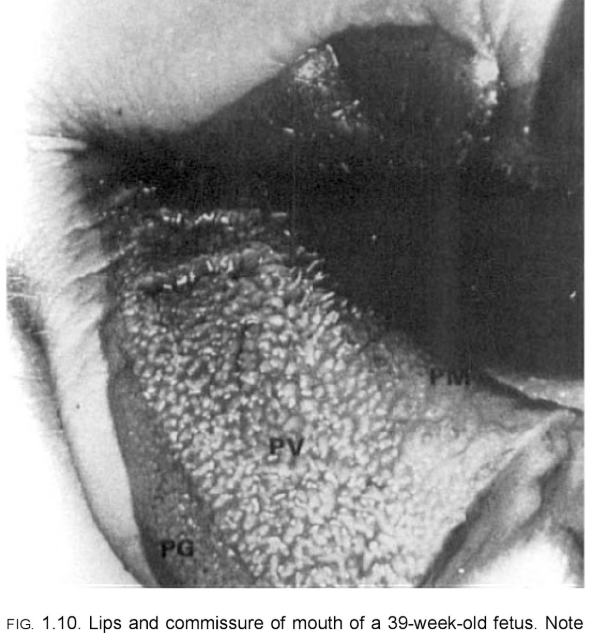 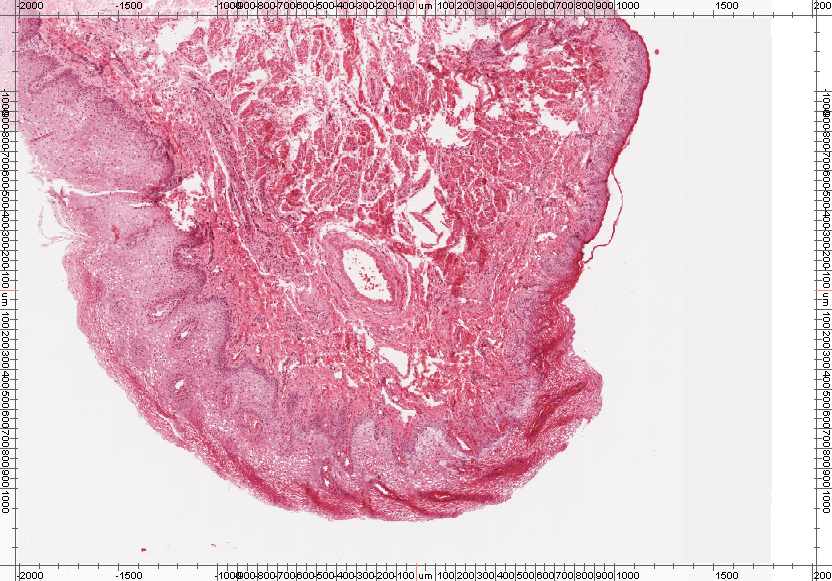 pars villosa
pars mucosa
pars glabra
Newborns vermilion zone 
ventral (skin) and dorsal (mucous) side are connected by vermilion zone


NEWBORNS vermilion zone can be divided into: 
  
pars glabra (2 mm) 		more narrow, ventral 	
pars villosa (asi 4 mm) 	wider, dorsal
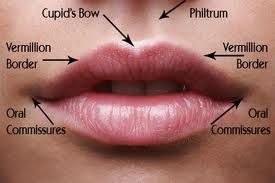 Vermilion zone
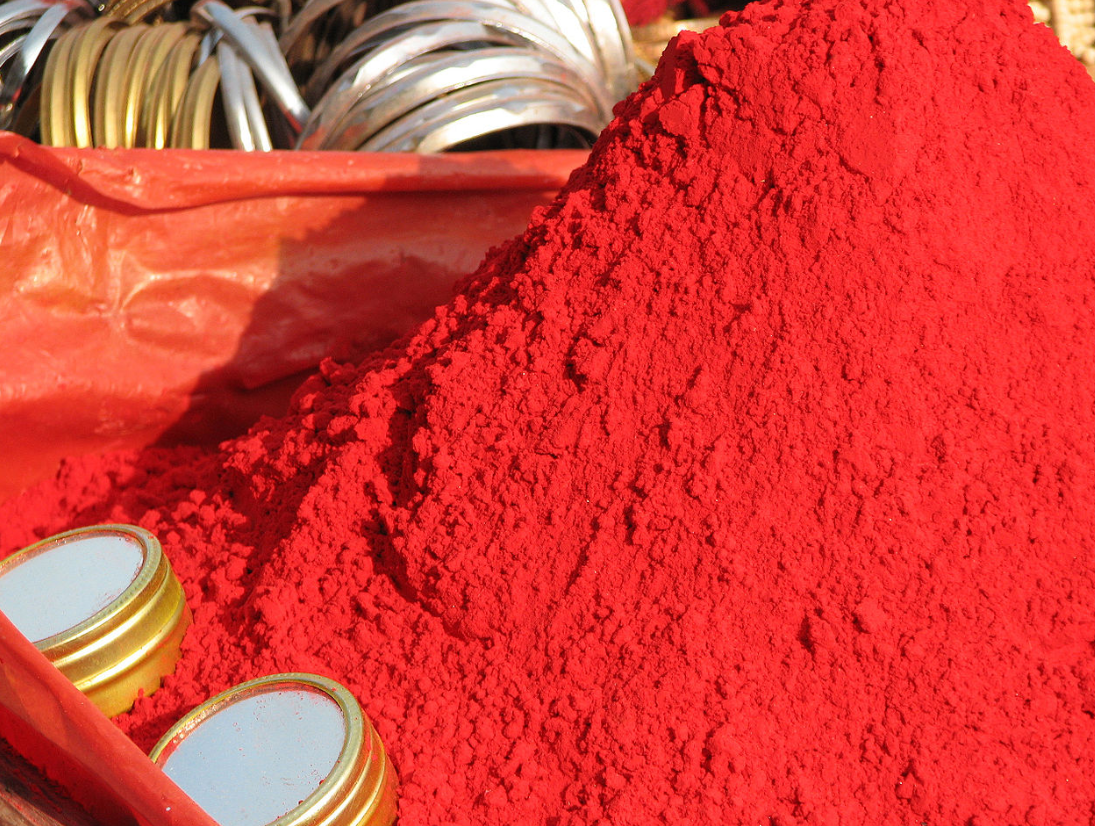 Pars glabra 
Stratified squamous epithelium with keratinization signs 			
Lamina propria protrudes by higher papillae than dermal papillae
In 50 % small sebaceous glands are in lamina propria

Pars villosa
Thick stratified squamous epithelium
Numerous and slender papillae, which form the labial torus (torus labialis) 
Papillae are HIGHLY VASCULARIZED and contains numerous of sensitive NERVE ENDINGS 
Facilitates firm connection with the nipple during breastfeeding

zonation of the vermillion zone disappears with advanced age of a child
[Speaker Notes: The vermilion border (sometimes spelled vermillion border), also called margin or zone, is the normally sharp demarcation between the lip and the adjacent normal skin.]
Cheek (bucca)
Histologically similar to the lip
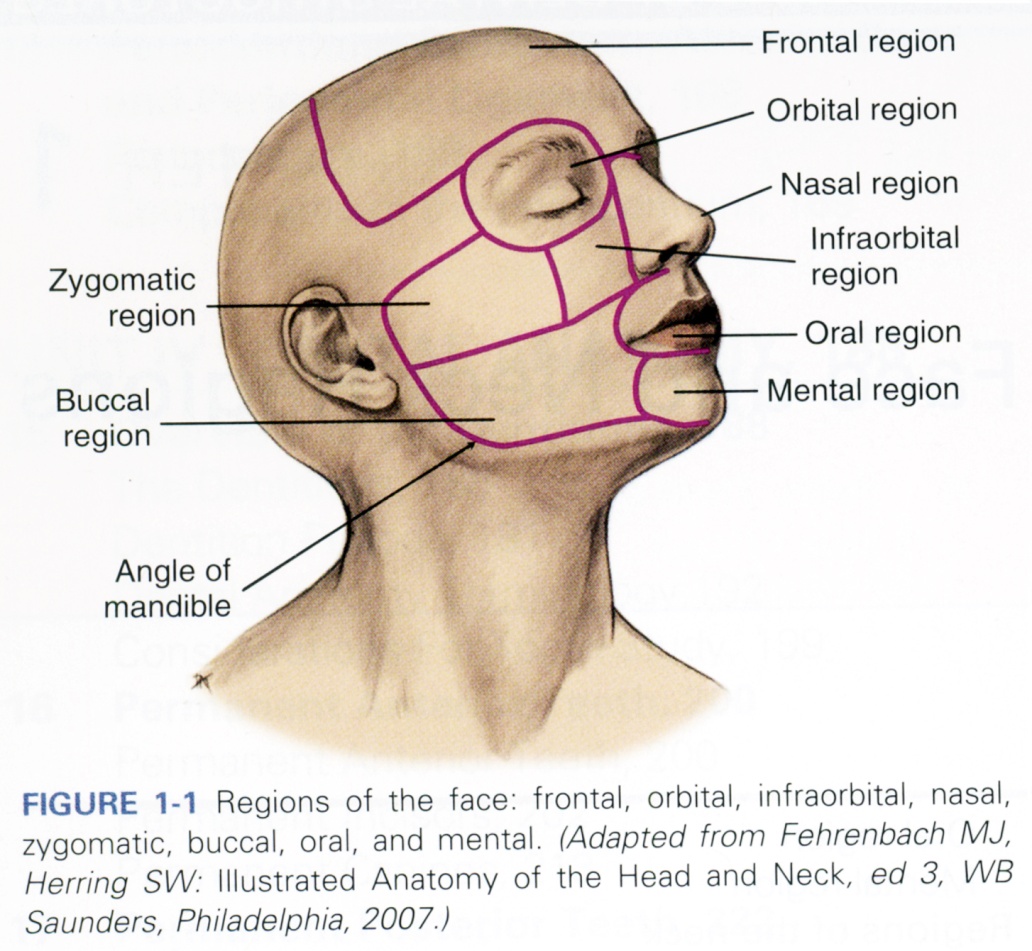 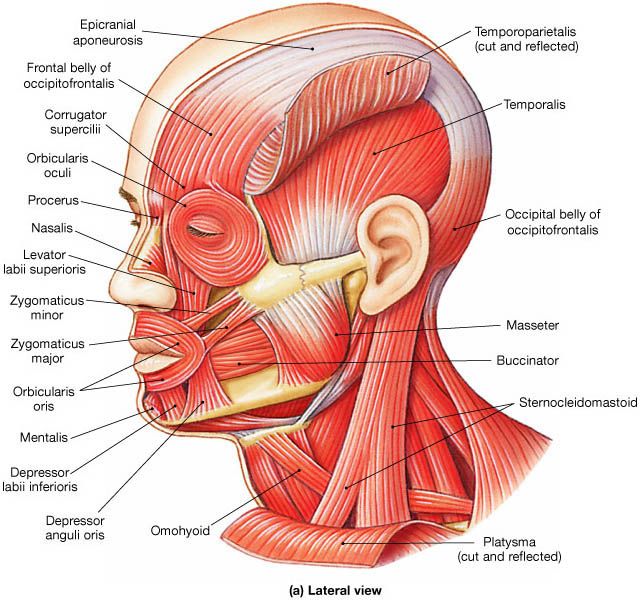 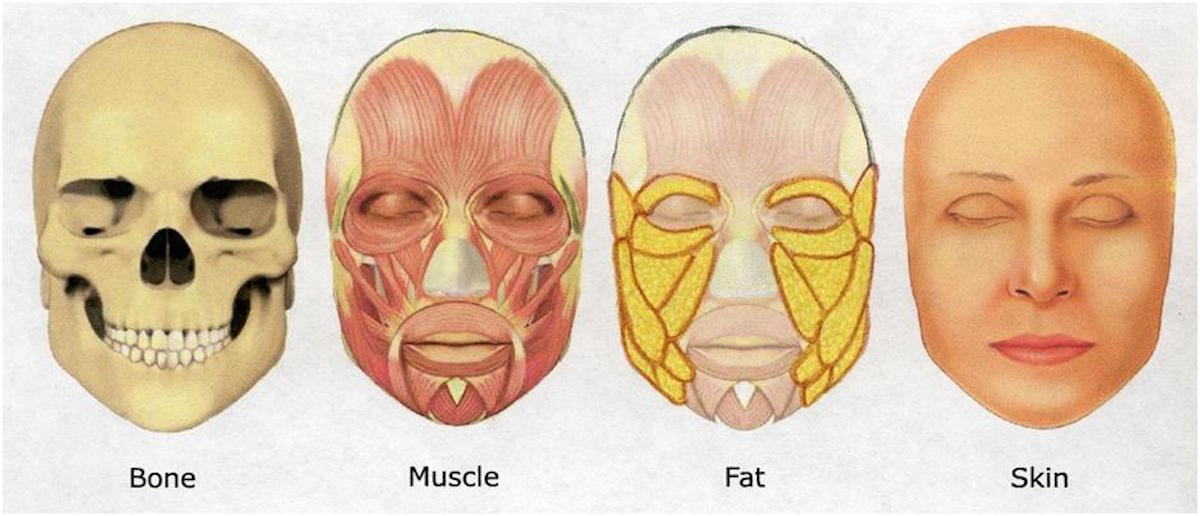 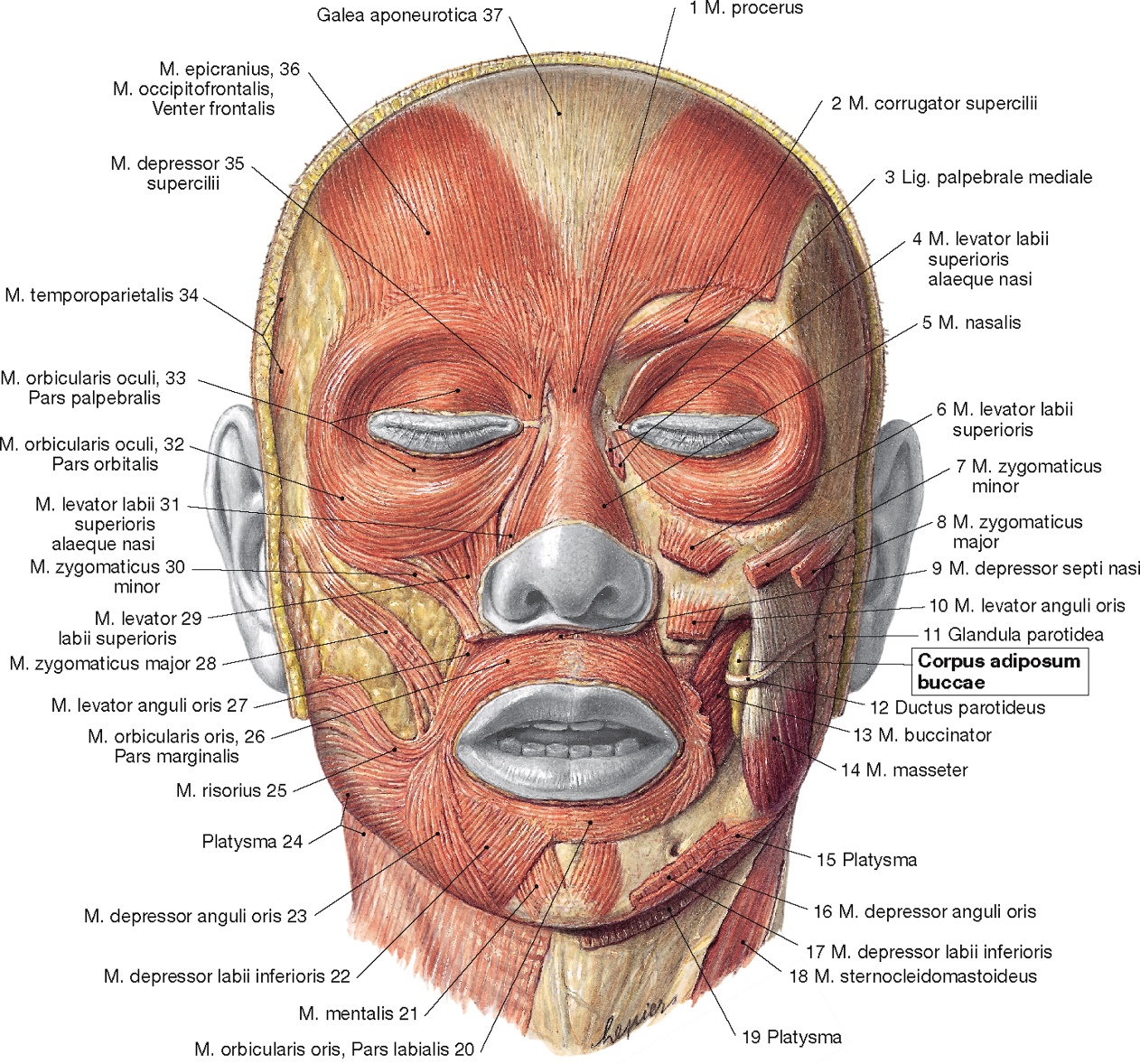 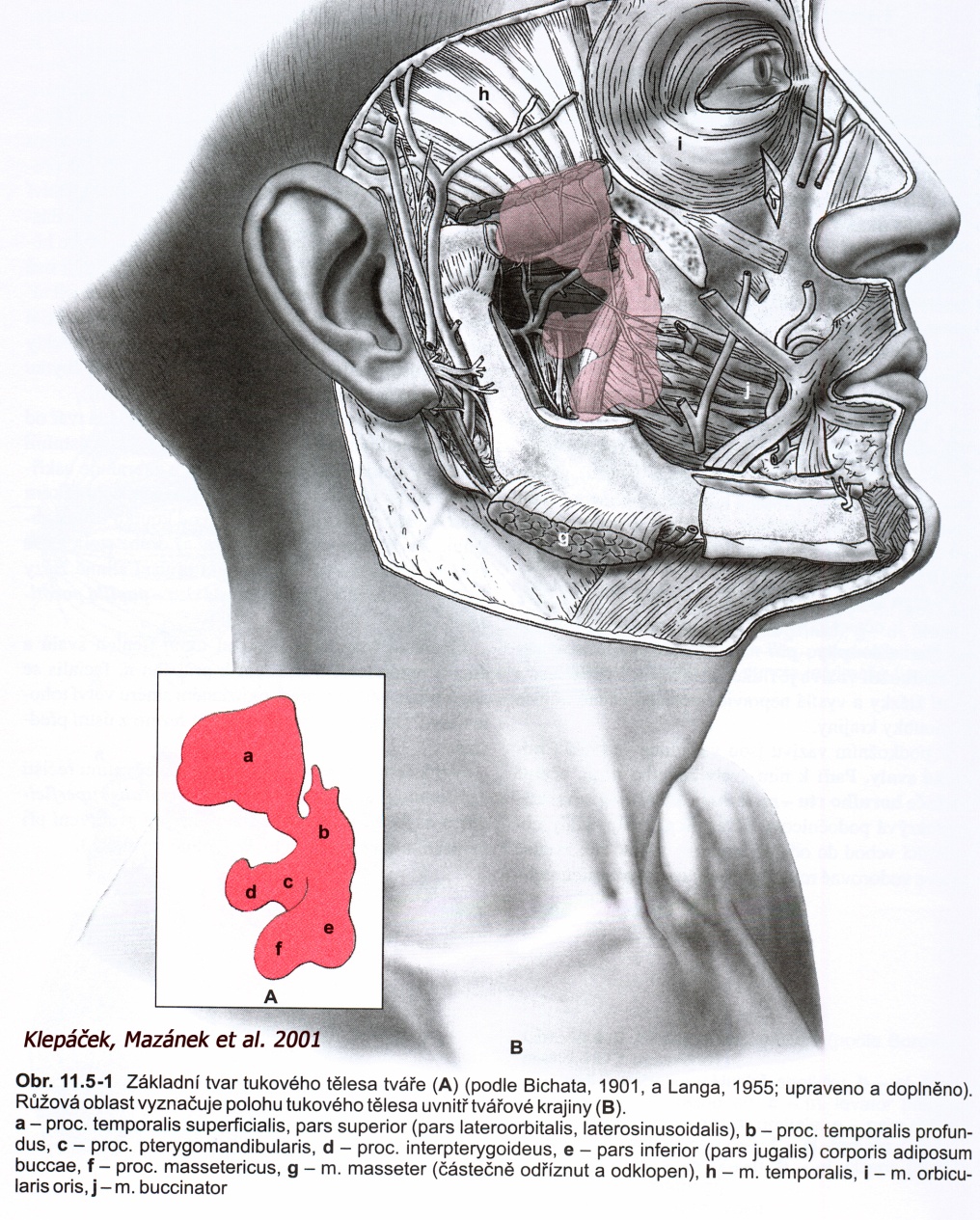 Between m.buccinator and m. masseter:
Corpus adiposum buccae
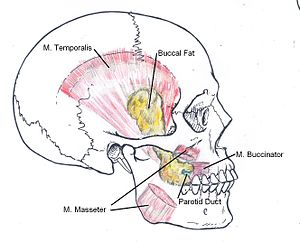 https://www.brainyoo.de/Brainyoo2Web/
wikipedia
[Speaker Notes: Function[edit]
Some people describe the buccal fat pad’s primary function in relation to chewing and suckling, especially in infants. This theory derives some support from the loss of volume to the intermediate lobe, which would be most directly involved in chewing and sucking, from infancy to adulthood.
Another proposed function is as gliding pads that facilitate the action of the muscles of mastication.[1]
The buccal fat pad may also function as a cushion to protect sensitive facial muscles from injury due to muscle action or exterior force.[1]]
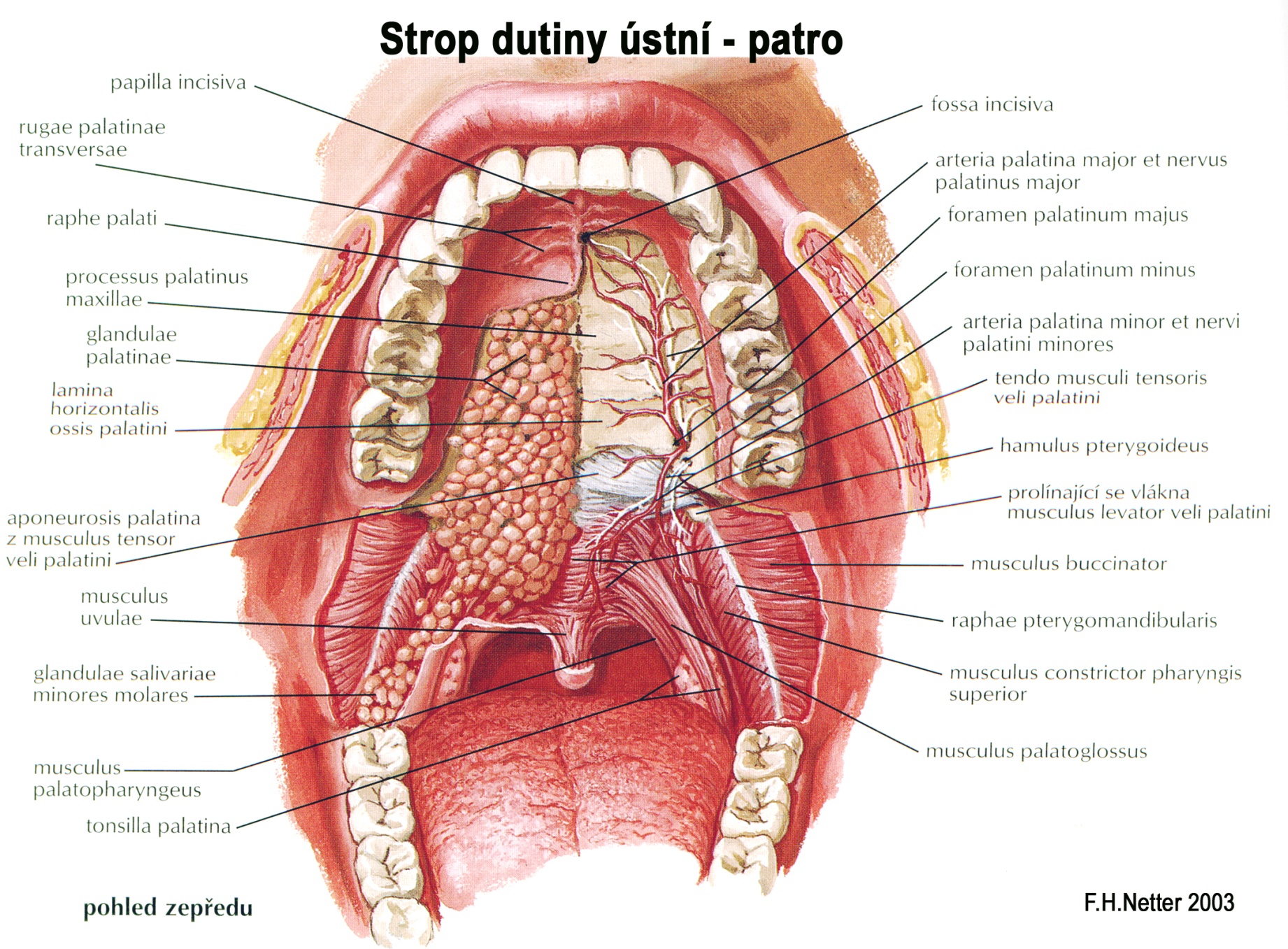 Palate
palatum durum
palatum mole
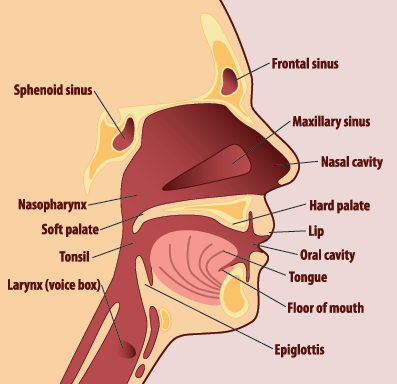 Hard palate (palatum durum)
 
Masticatory mucosa: 
Epithelium stratified squamous keratinizing 
Tela submucosa missing
Huge regional variability:
raphe palati
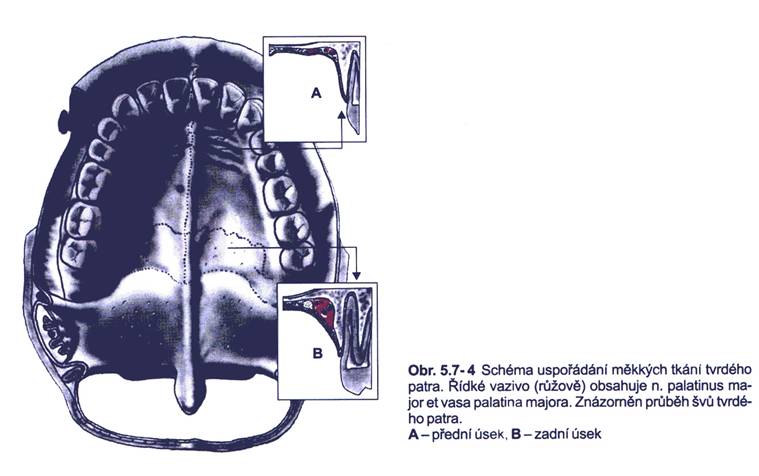 Adipous zone


 Glandular zone
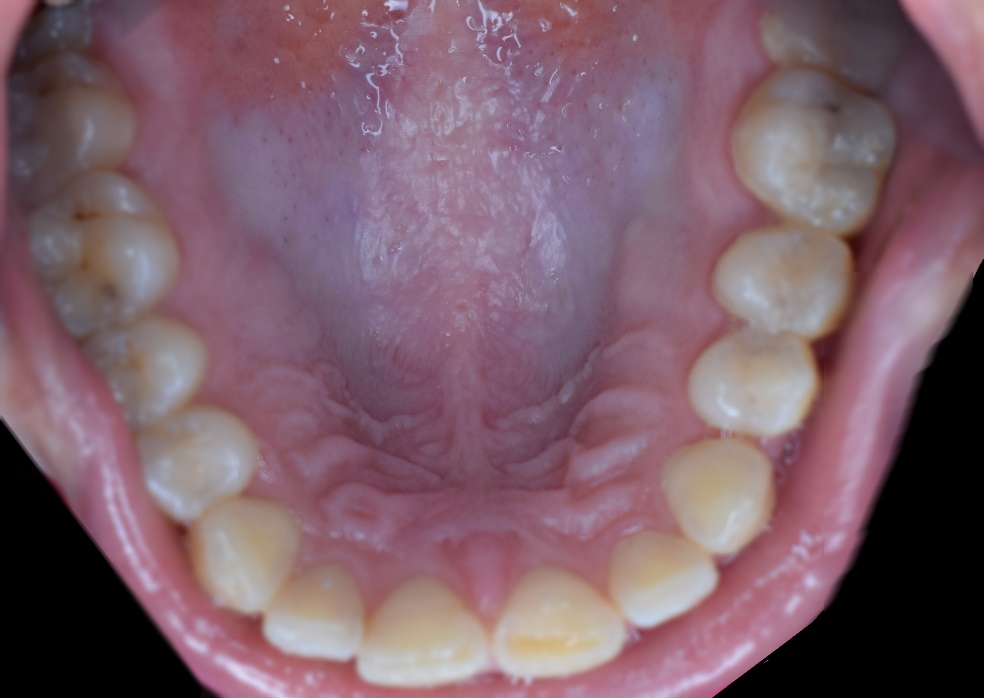 Local differences in hard palate structure

Palatal raphe
Midline from the incisive papilla to soft palate, mucosa without glandulae and adipocytes

Foramen incisivum
Location on the papilla incisiva 
Maintains connection with nasal cavity before birth is closed







Adipose zone
Paired structure
Medially divided by papilla incisiva and raphe palati, Laterally bordered by gingiva and premolars
Mucosa is thickened into 3-5 transversal plicae - plicae palatinae transversae, core of plicae is formed by stripes of dense colagenous connective tissue interlaced with adipocytes

Glandular zone
Paired structure
Mucosa is smooth and contains true mucous glands – gll. palatinae
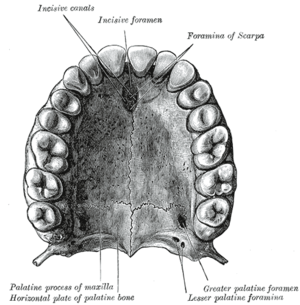 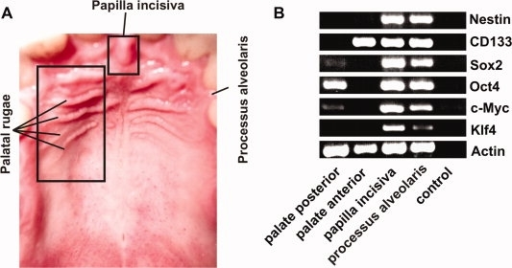 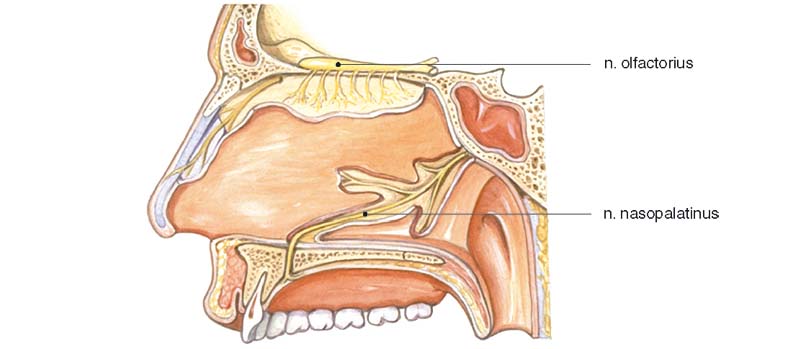 glandulae palatinae
Hard palate – glandular zone (frontal view)
Vomeronasal organ (organon Jacobsoni)
 
RUDIMENTARY in human
Under nasal septum musosa anteriorly to and above the incisive duct 
2- 6 mm long, dead-end thin canal 
Well developed in reptiles - the olfactory organ
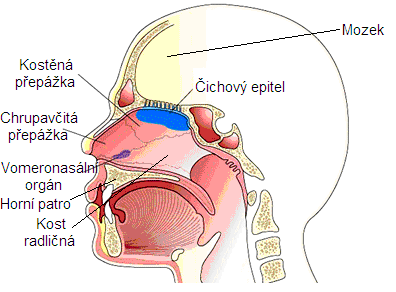 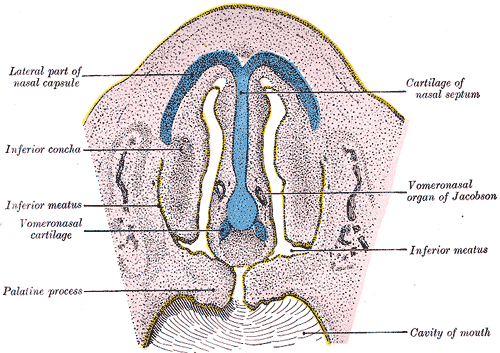 Soft palate
(palatum molle)
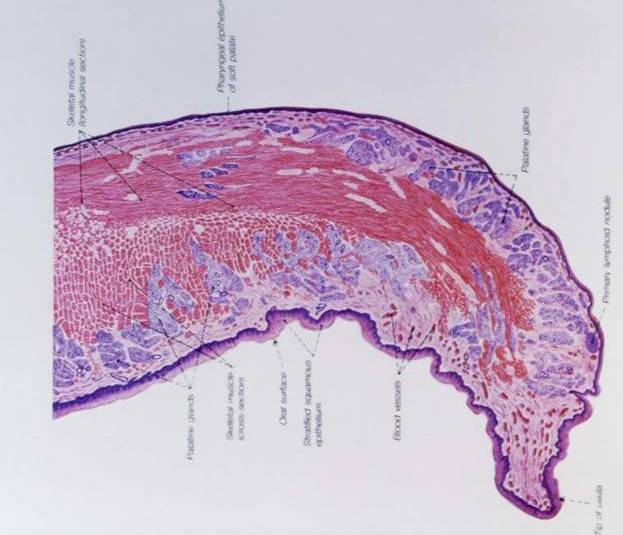 Nasal side
Respiratory epithelium
(pseudostratified)
aponeuroza
Stratified squamous keratinizing epithelium
Oral side
uvula
Transitional zone on nasopharyngeal side
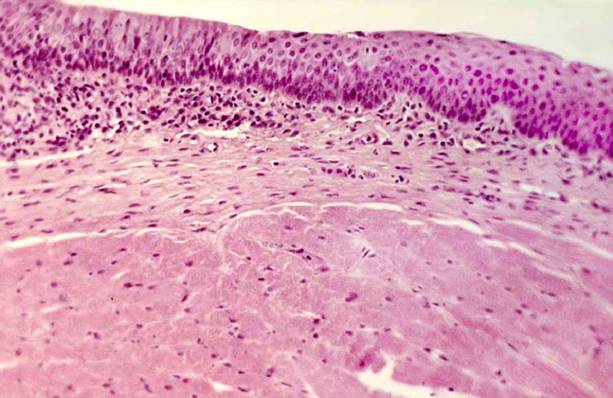 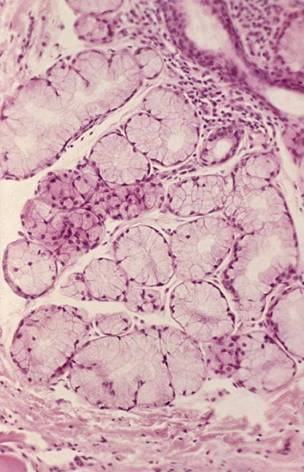 Mixed gll. nasales
(nasal side)
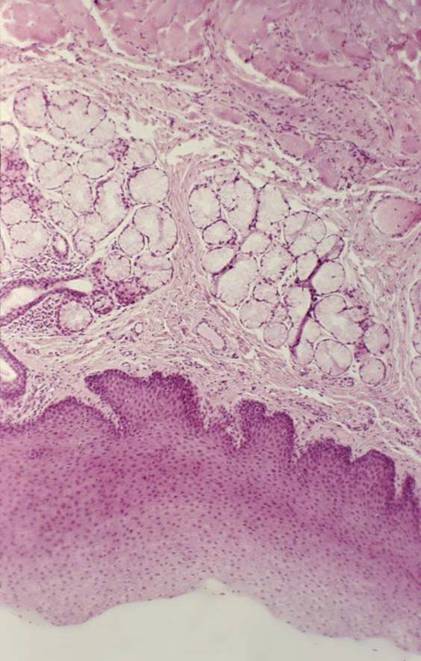 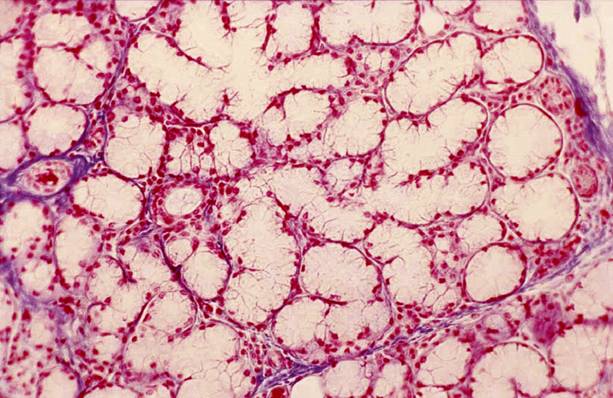 Tela submucosa









Oral mucosa 
(lining type)
gll. palatinae
Soft palate(palatum molle) 

Movable mucosal fold terminated by a  uvula – uvula (gr. staphylos) 
Interposed between the oral cavity and nasal fossae


Core tissue - aponeurosis palatina, composed of tendons and muscles of striated muscles (mostly m. tensor veli palatini)


- Nasal aspect - mucosa of respiratory passages and tela submucosa with mixed glandulea (glandulae nasales)

- Oral aspect - lining mucosa, dorsally passes to the nasal aspect (over uvula)
 between mucosa nad aponeurosis is submucous coat with mucinous glandulae (glandulae palatinae)
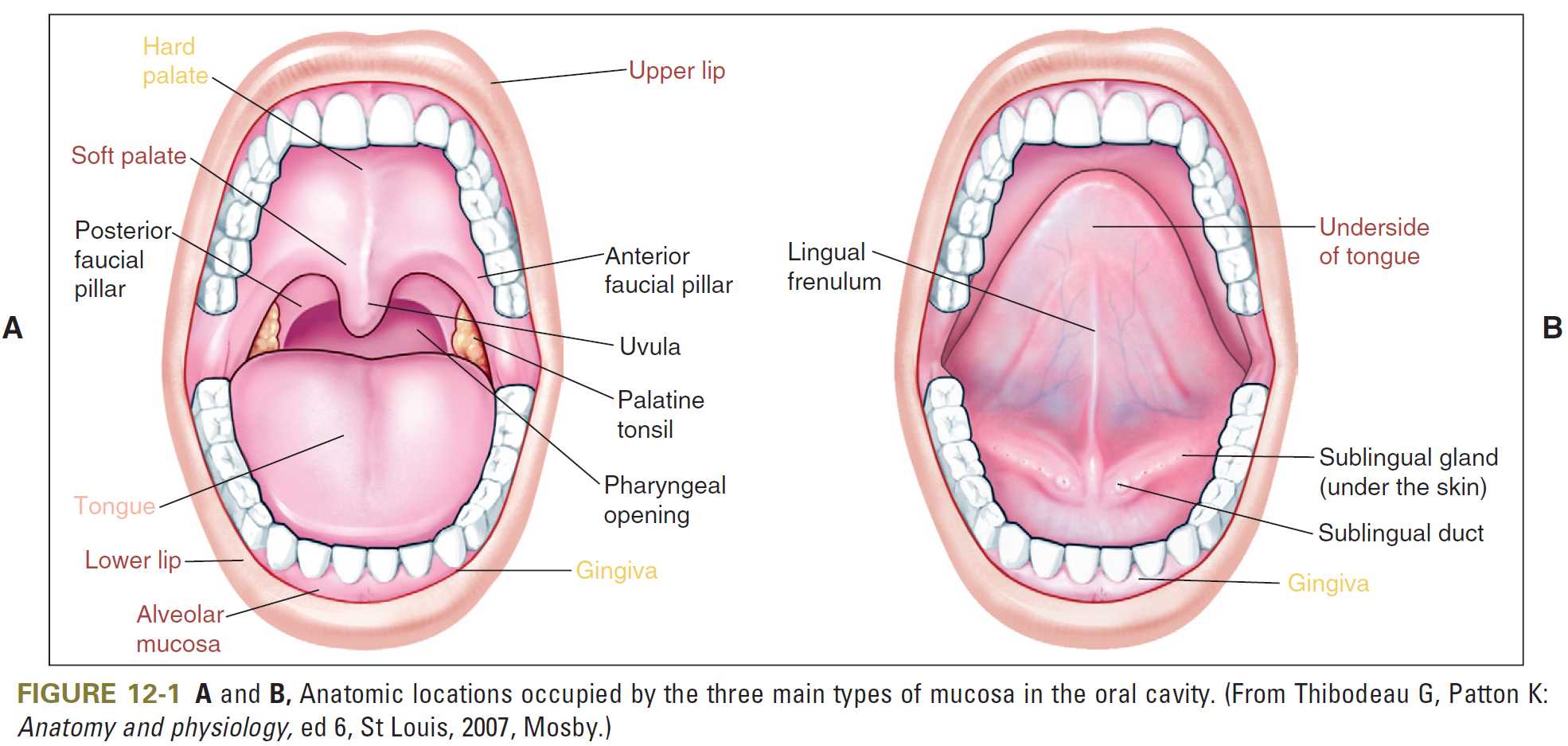 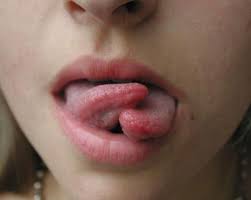 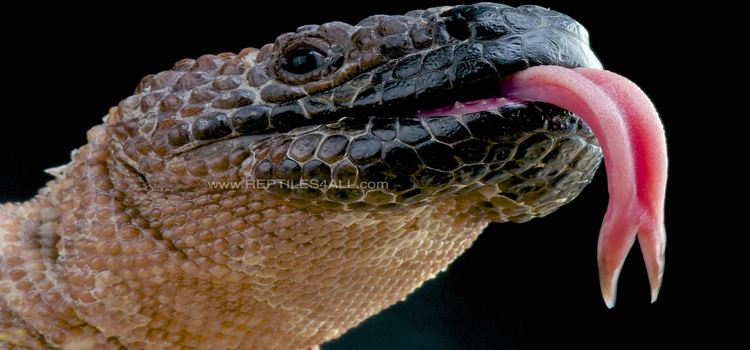 Tongue
Lingua (lat.)
Glossa (gr.)
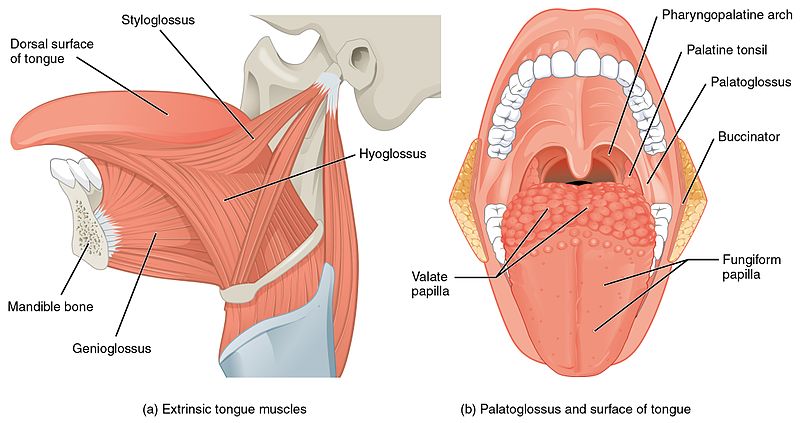 radix
Base: intra- and extraglossal striated muscles
Evulutionary: developed in terrestrial vertebrates and amphibians (tetrapods) from muscles of oral floor
Surface
Dorsum linguae 
Specialized oral mucosa

Inferior aspect
Lining mucosa

Fibrous parts

aponeurosis linguae 
very stiff fibrous membrane

septum linguae 
Composed from dense collagenous tissue
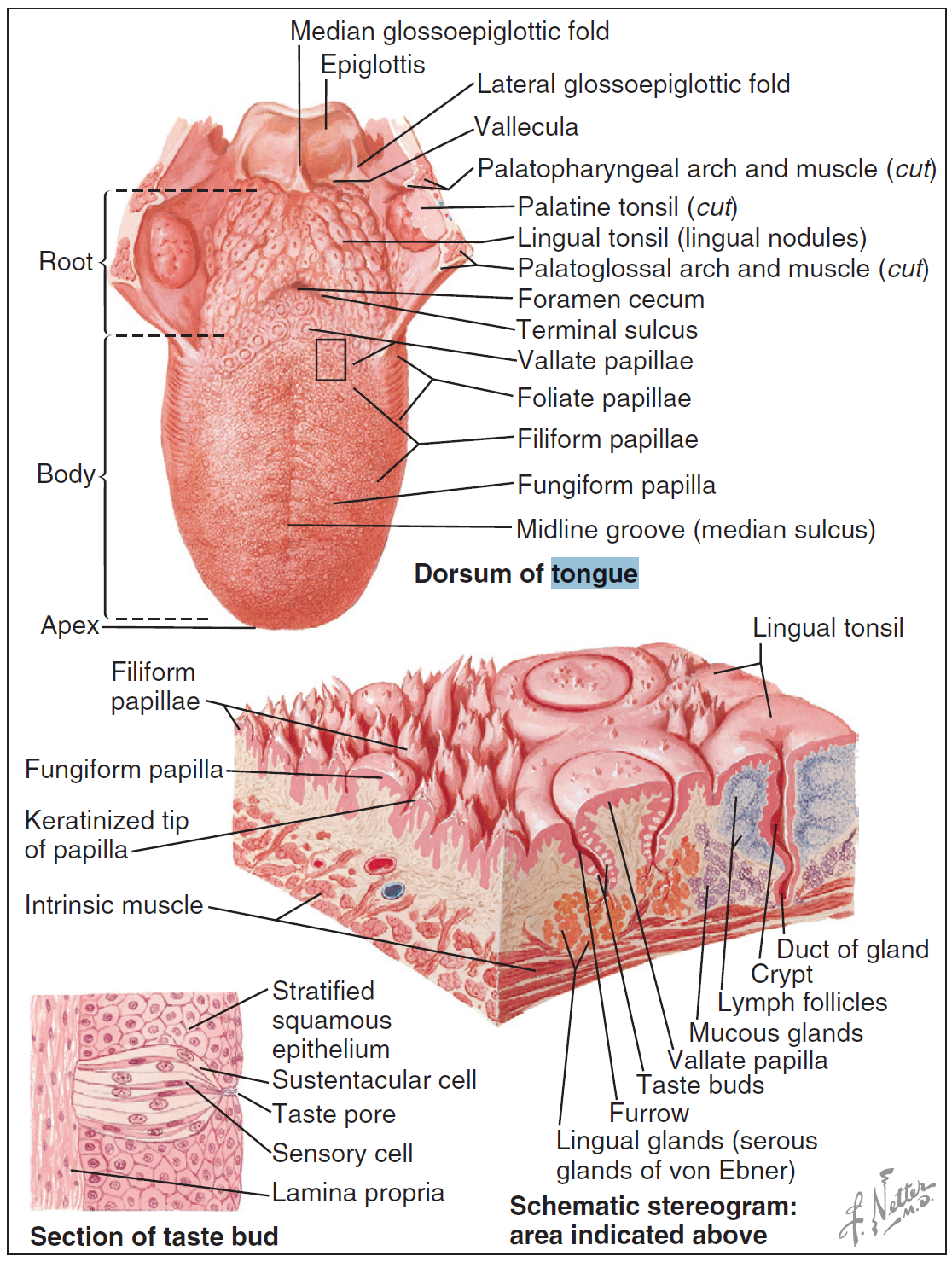 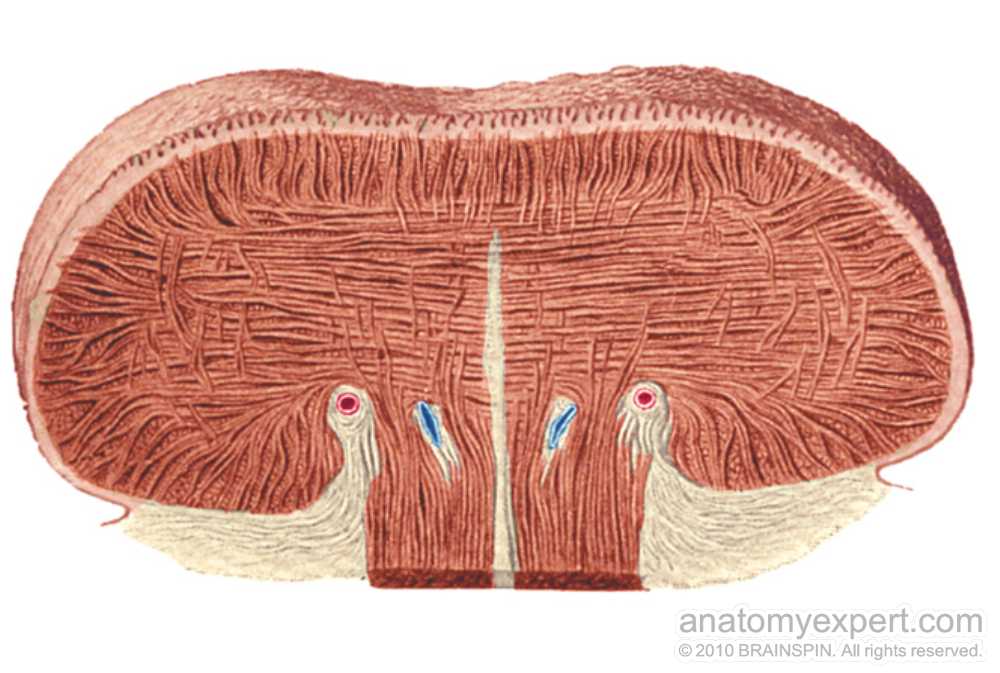 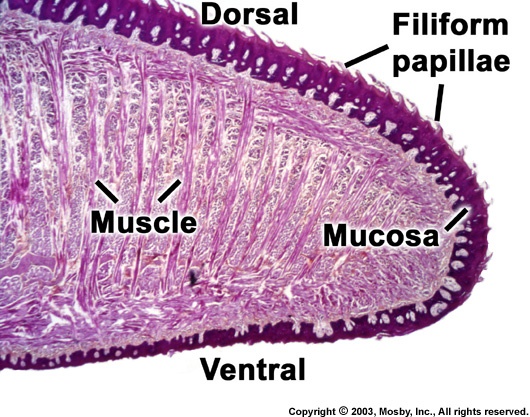 Dorsum lingue
Specialized oral mucosa

Firmly connected with aponeurosis linguae

Rough surface

Mucosal outgrowths - lingual papillae

Covered by nonkeratinized squamous stratified epithelium (except of papillae filiformes)
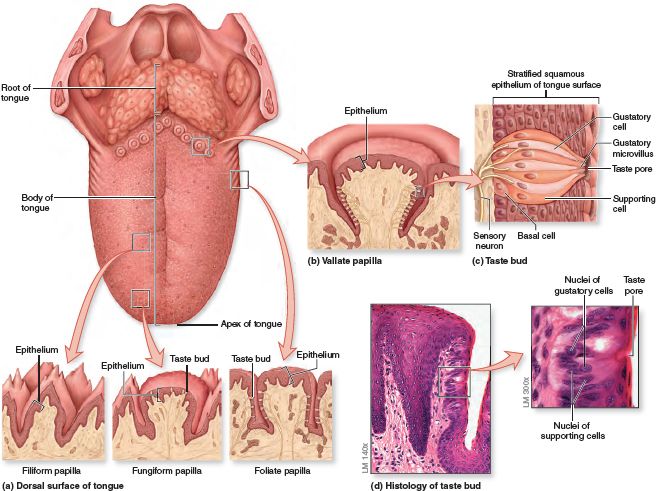 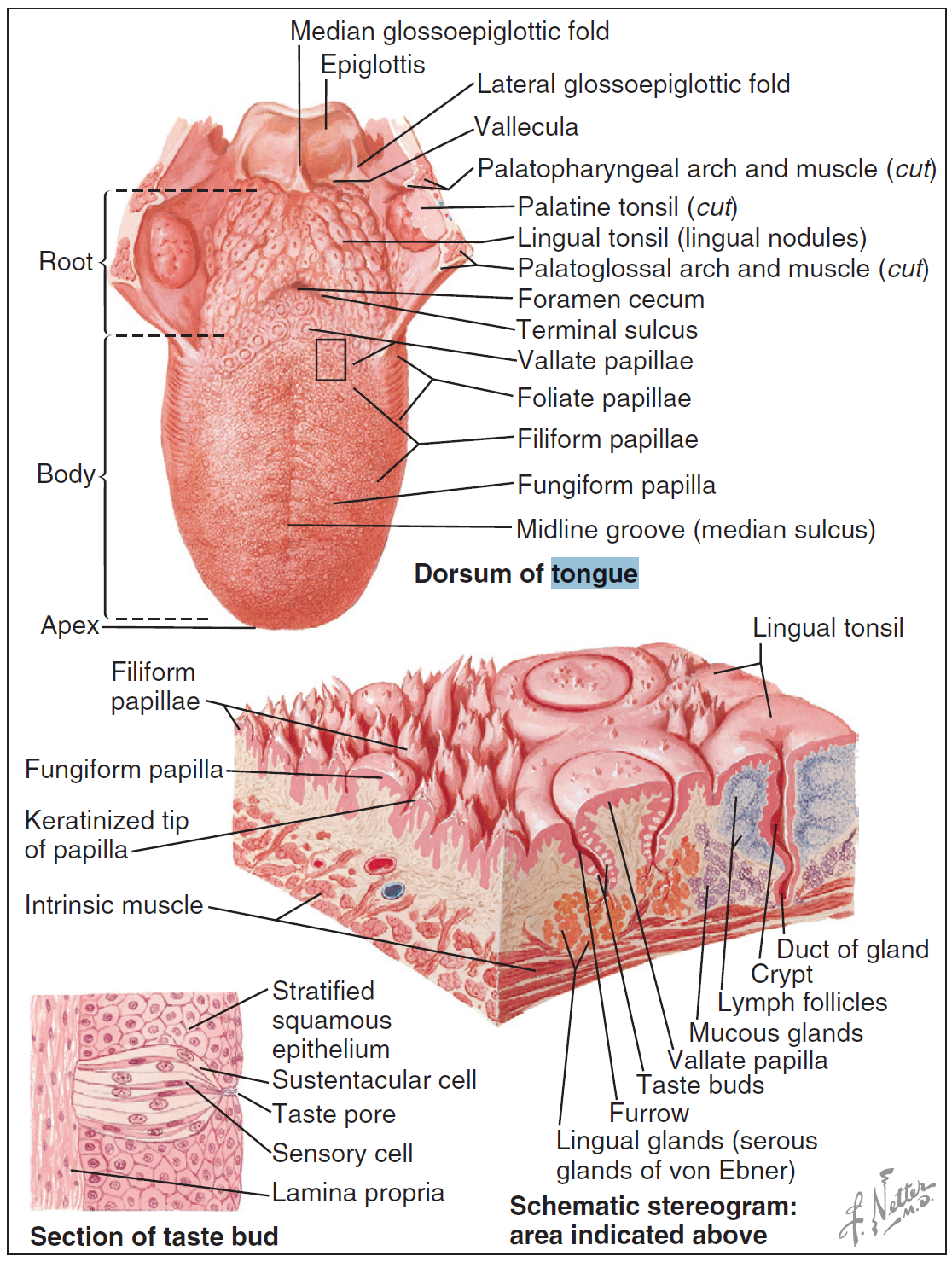 Papillae filiformes 
The most abundant and distributed over the entire dorsal surface of the tongue; 
Brush-like appearance (0.5-1 mm in height, 0.2-0.3 mm in width); 
The stratified squamous epithelium is often cornified
Papillae fungiformes 
Mushroom-shape (0.5-1.5 in height, 0.5–1.0 mm in width)
Taste buds in epithelium
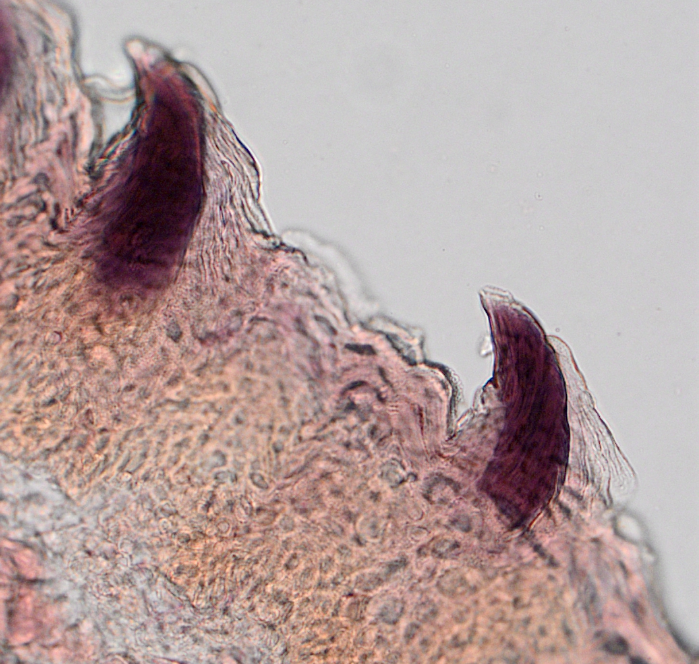 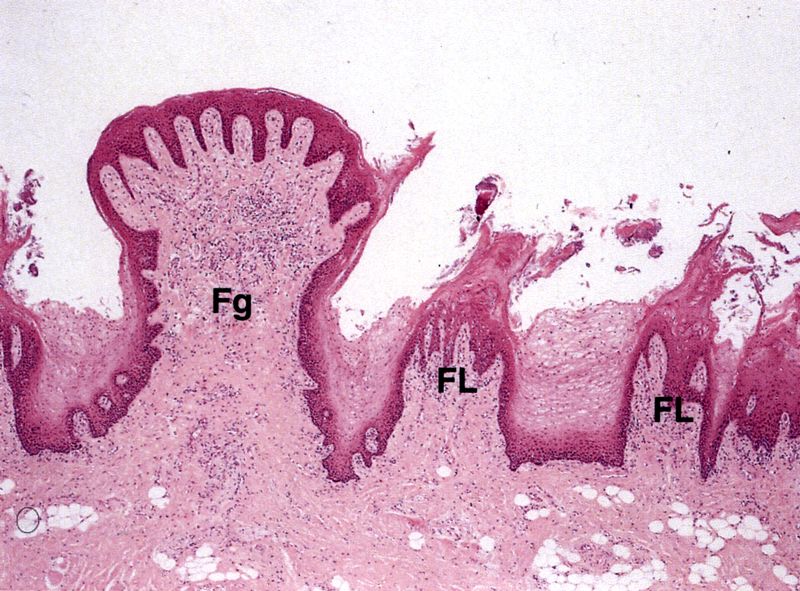 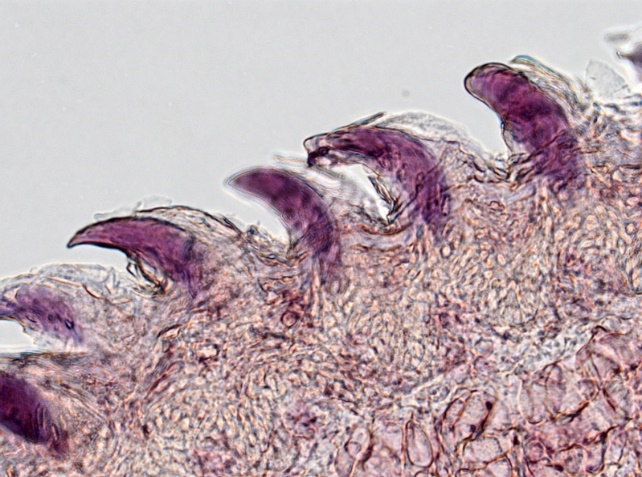 Keratinisation differences
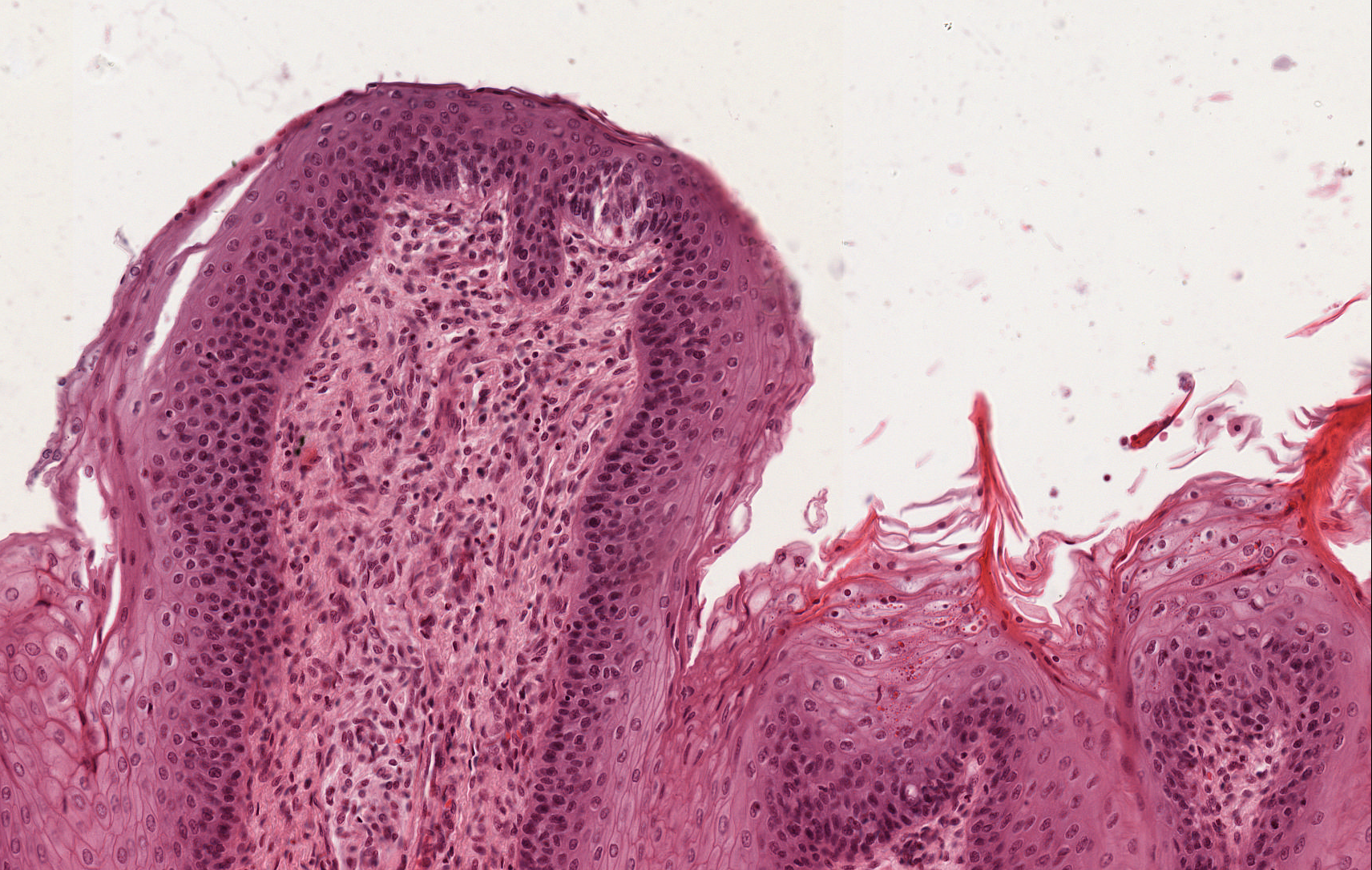 Taste bud
Papillae vallatae (Papila circumvallata)
Largest (1-4 mm in height, 1-3 mm in width), 7–12 just in front of sulcus terminalis, submerged into mucosa. Deep circumpapillary furrow.
Taste buds
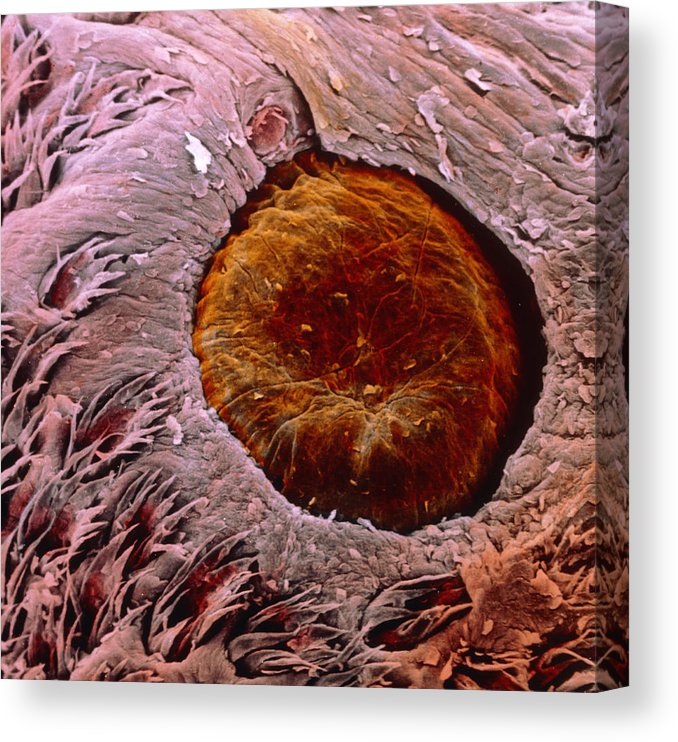 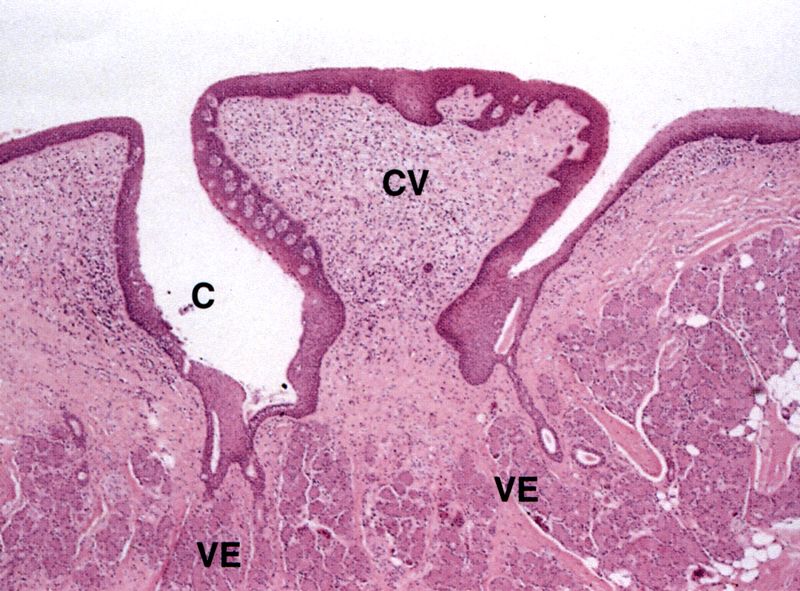 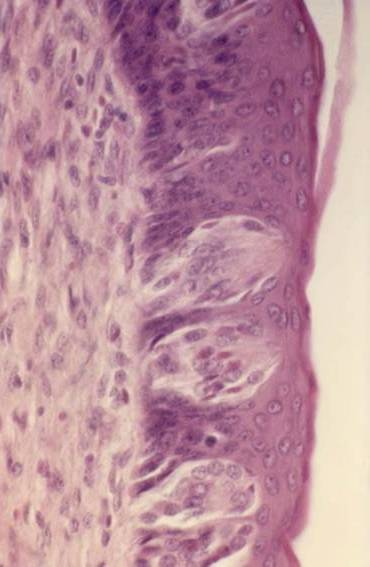 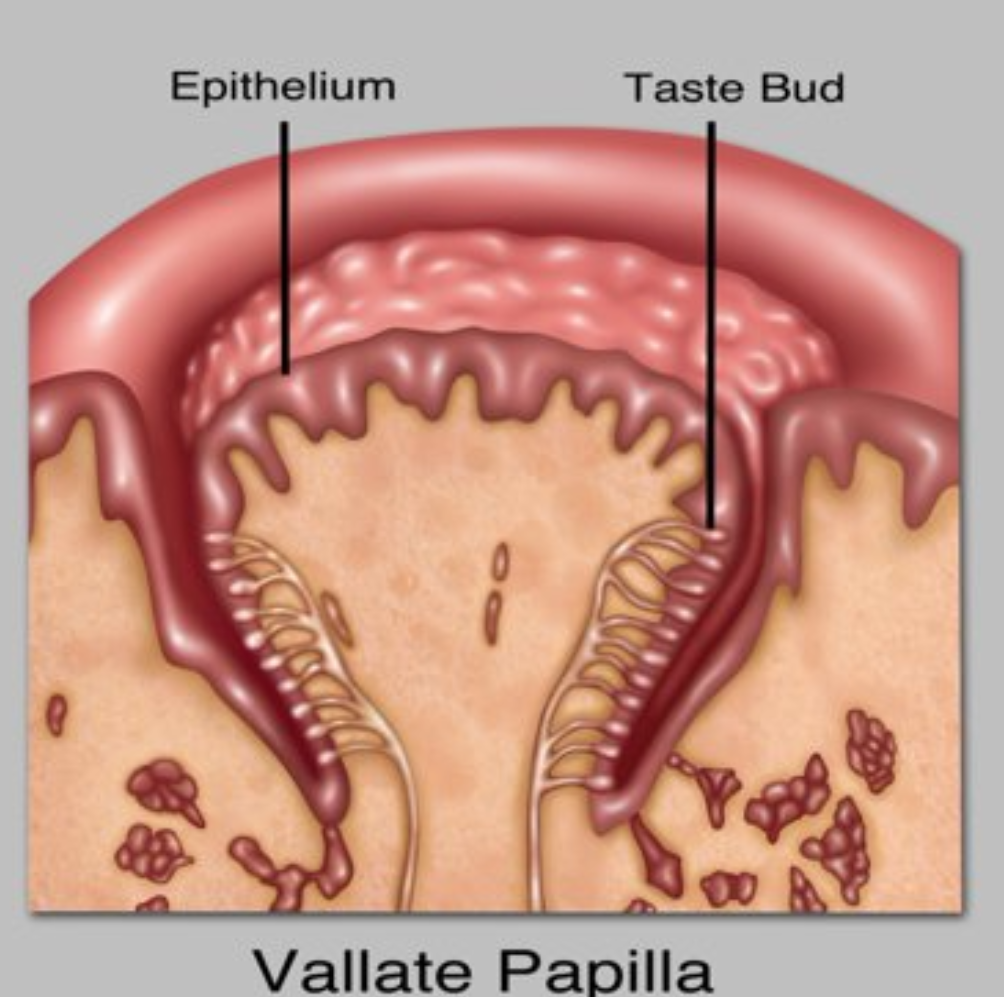 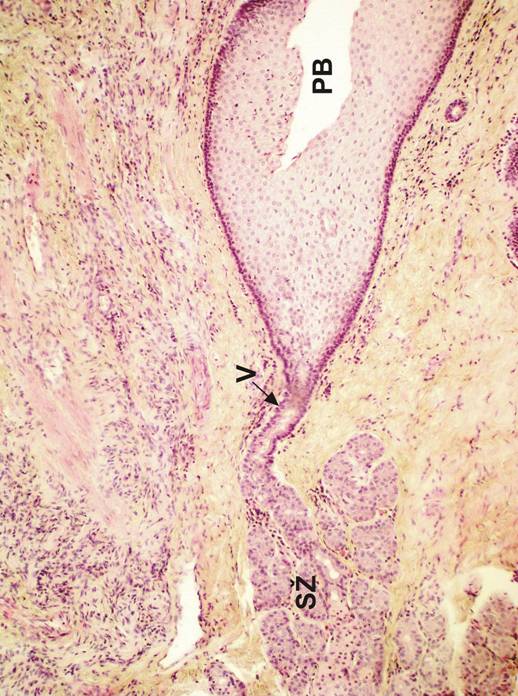 Taste bud
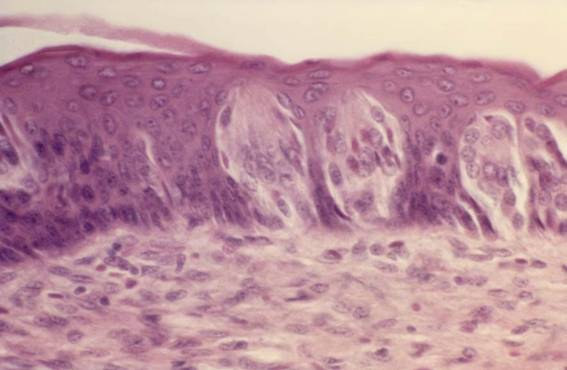 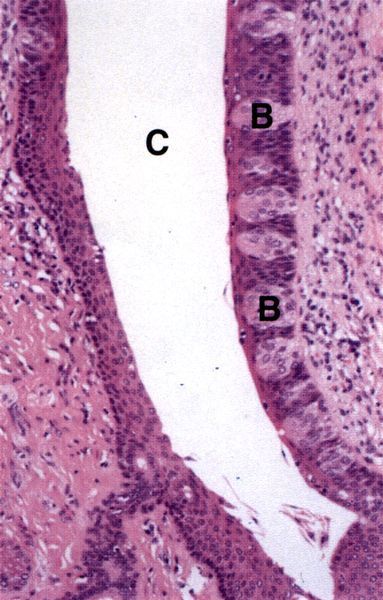 Duct (V) of Ebner´s gland opening on bottom of an circumpapillary furrow.
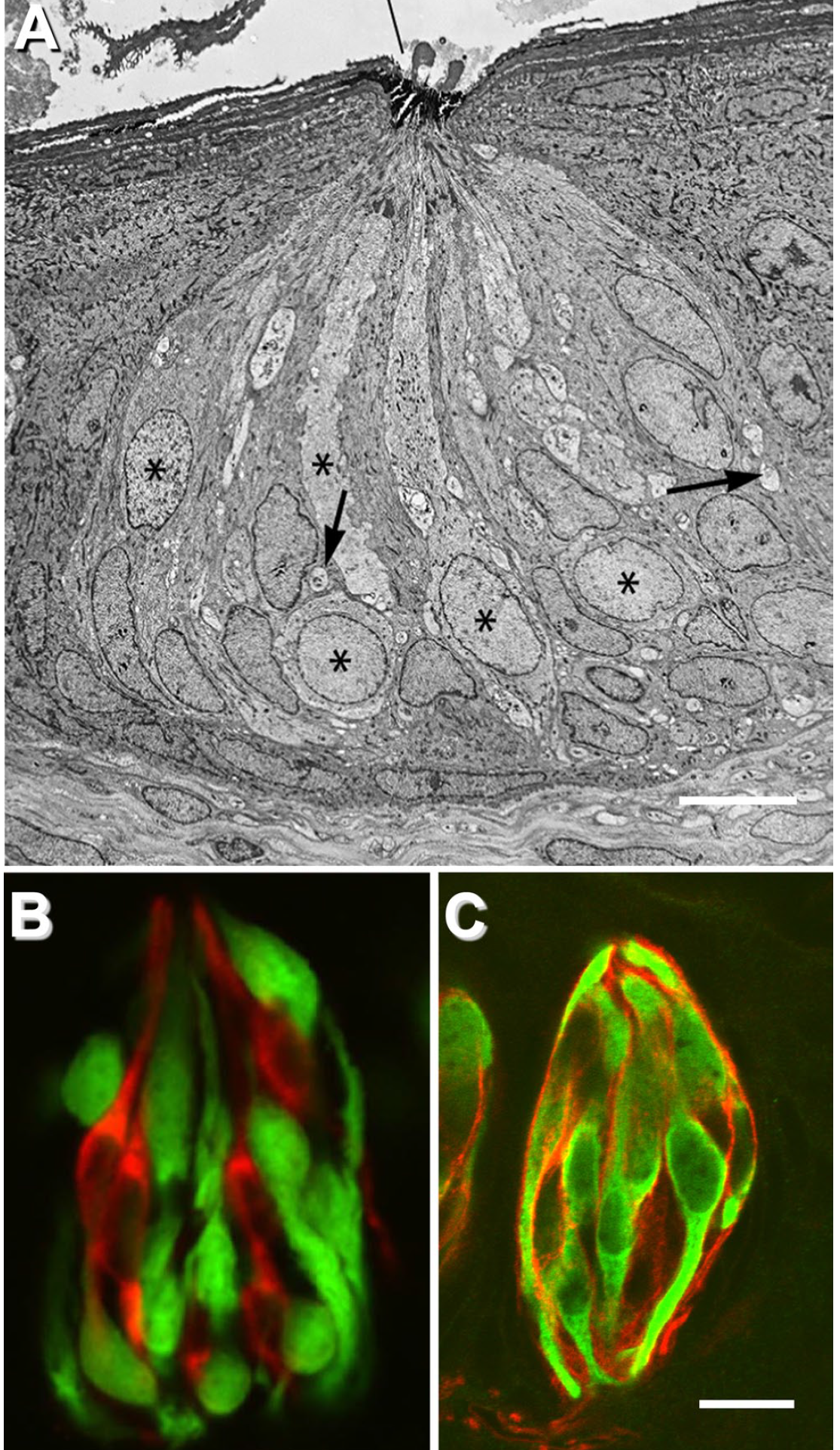 TASTE ?
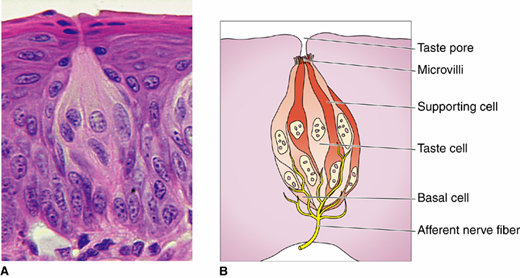 Basic tastes:
Sweet
Salty
Sour
Bitter
Umami


Suggested:
Fatty
Metalic
sweet, umami, sour, salty, and bitter—the so-called “basic” tastes (Fig. 1). There are likely additional qualities such as fatty, metallic, and others that might also be considered basic tastes.
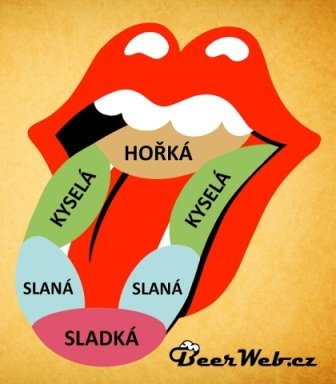 Samples:

labium oris (1)
palatum molle (5)
apex linguae (2)
papilla vallata (3)